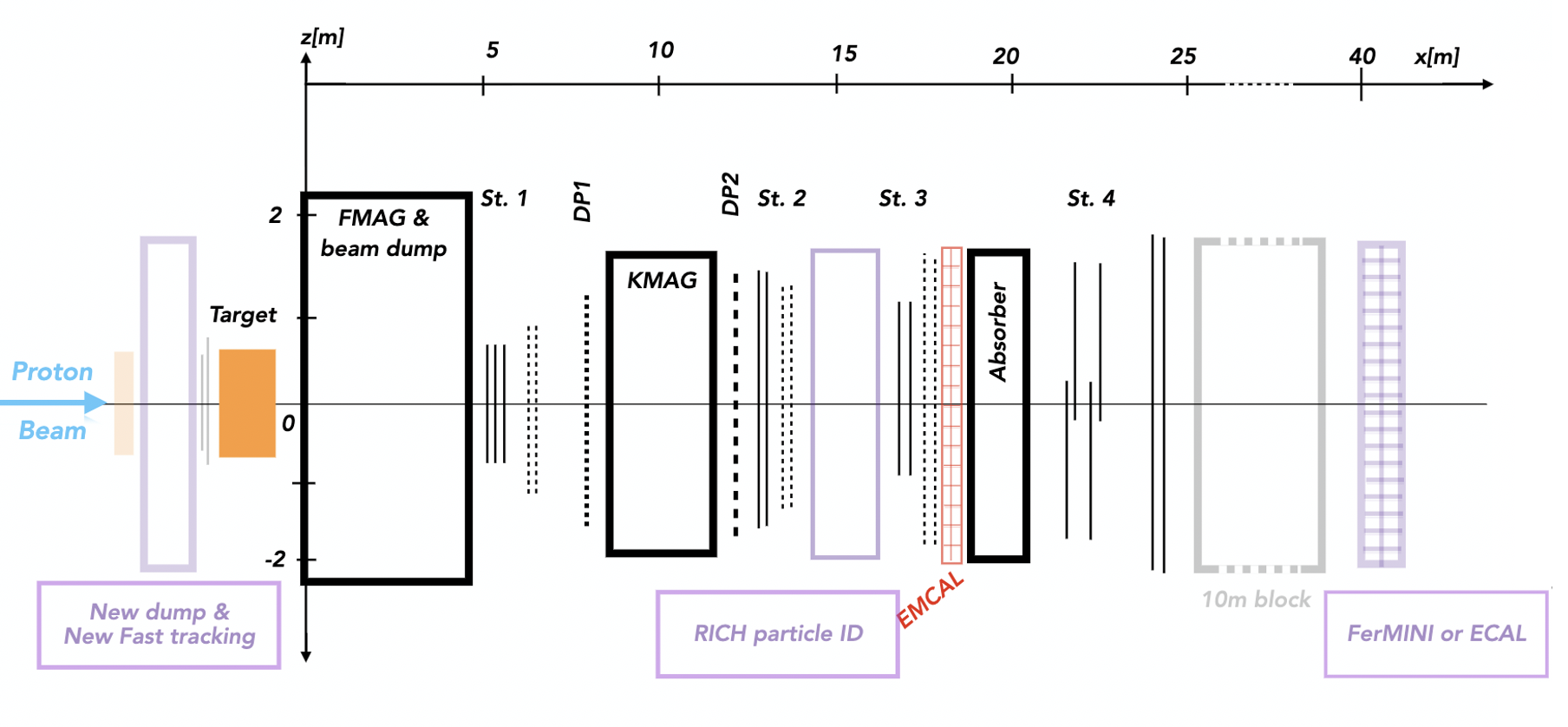 Tsai, de Niverville, Liu, 1908.07525, LongQuest
Dark-Sector Searches at Intensity Frontier & Towards New LANL Opportunities
Yu-Dai Tsai, Fermilab/U Chicago 
[1] Dark photon, inelastic dark matter, muon g-2, and LongQuest (1908.07525)
[2] The FerMINI Experiment (1812.03998, PRD ‘19)
[3] Millicharged Particles (MCPs) in Neutrino Experiments (1806.03310, PRL ‘19) 
[4] FORMOSA (2010.07941, NEW)
1
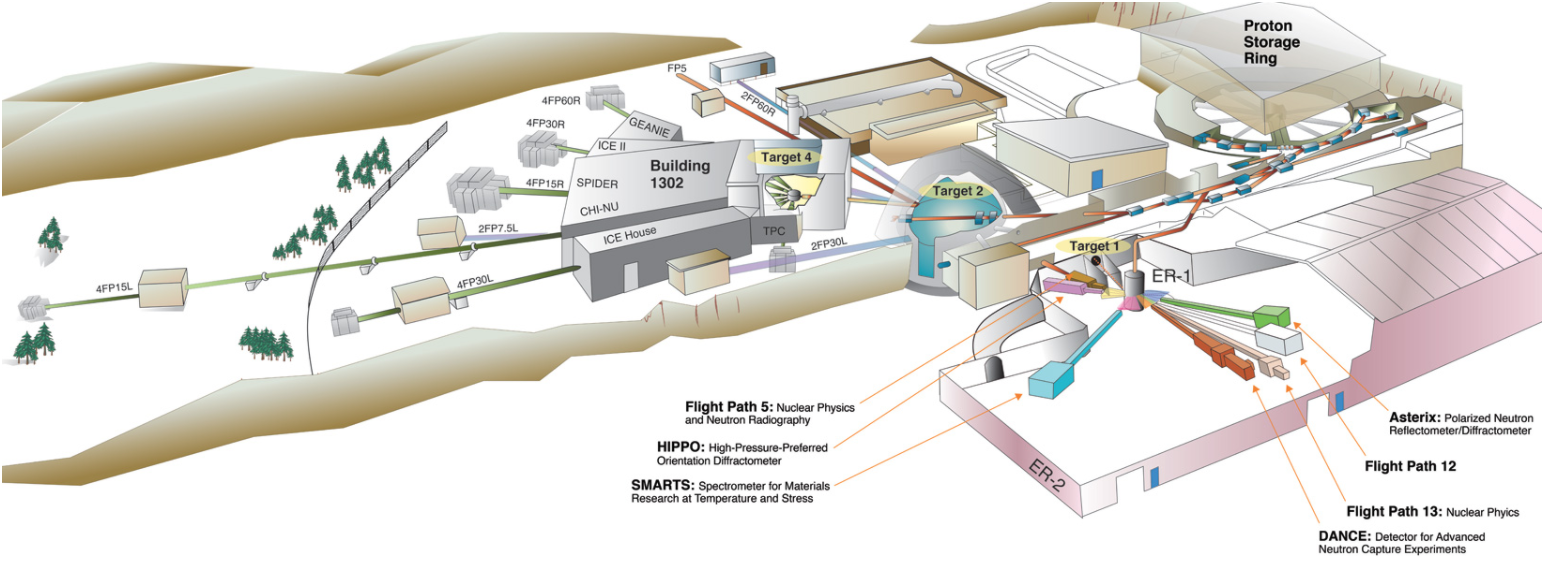 Lujan Center at LANSCE
https://lansce.lanl.gov/facilities/index.php
Proton Fixed-Target ExperimentsDecay vs Scattering Detectors
[5] Light Scalar & Dark Photon at BoreXino & LSND, 1706.00424, PLB ‘18       (proton-charge radius anomaly) w/ Pospelov
[6] Dipole Portal Heavy Neutral Lepton, 1803.03262, PRD ‘18
      (LSND/MiniBooNE anomalies) w/ Magill, Plestid, Pospelov 
[7] Dark Neutrino at Scattering Exps: CHARM-II & MINERvA, 1812.08768, PRL ‘19 
      (MiniBooNE Anomaly) w/ Argüelles, Hostert
Many relevant references listed in the end; Please let me know if there are missing refs.
Email: yt444@cornell.edu; arXiv: https://arxiv.org/a/tsai_y_1.html
2
Outline
Motivations: Why MeV – 10 GeV New Physics?

Decay vs Scattering Experimental Probes

Decay studies (e.g., dark photons) & the LongQuest proposal

Specialized millicharge experiment: FerMINI & FORMOSA

New LANL Opportunities! in addition to the CCM exp (congrats on the 1st DM result!)
3
Motivations
Yu-Dai Tsai, Fermilab, 2021
4
Exploration of Dark Sector
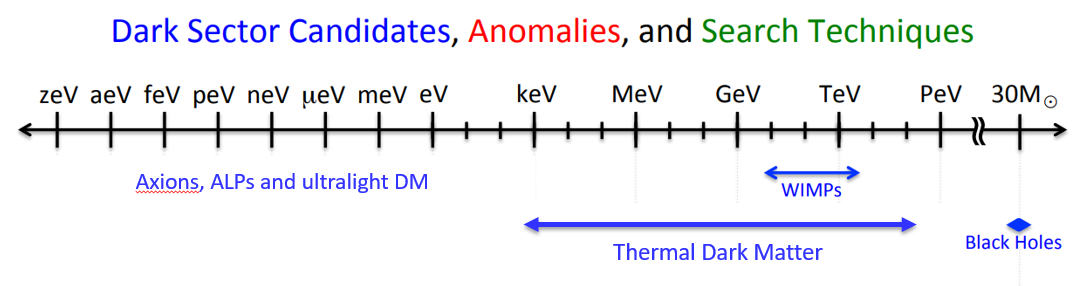 Dark-Sector Models for GC gamma-ray/AMS anti-p excess, 1912.08821
Ultralight DM, Axions, and ALPs
Bramante, Linden, Tsai
PRD’17, 1706.05381
Neutrino!
SIMPs/ELDERs
ELDER: Kuflik, Perelstein, Lorier, and TsaiPRL ‘16, 1512.04545; JHEP ’17, 1706.05381
US Cosmic Visions, 1707.04591
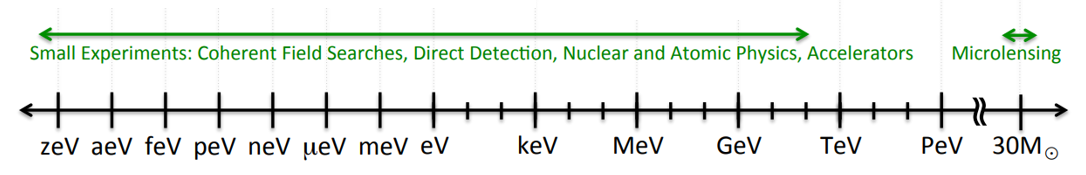 Astrophysical/cosmological observations: important to reveal the actual story of dark matter (DM). 
Why fixed-target experiments? And why MeV – GeV+, in addition to the motivation of thermal dark matter
5
[Speaker Notes: 40-70 GC / 46-94 anti-p]
Why study MeV – GeV+ dark sectors?Signals of discoveries grow from anomaliesDark Matter & Standard Model connections
Yu-Dai Tsai, Fermilab, 2021
6
Some anomalies involving MeV - GeV+ Explanations
︙
Muon g-2 anomaly
EDGES result
LSND & MiniBooNE anomaly
︙
Below ~ MeV there are also strong astrophysical/cosmological bounds that are hard to avoid even with very relaxed assumptions
7
v Hopes for New Physics
EDGES 21-cm absorption spectrum anomaly
Millicharged Particles in Neutrino Experiments, Magill, Plestid, Pospelov & Tsai, PRL ‘19, 1806.03310
Cosmic-ray produced MCP in neutrino observatories, 2002.11732, PRD ‘20

Muon g-2 AnomalyDark Photon, Inelastic Dark Matter, and Muon g-2 Windows inCHARM, NuCal, NA62, SeaQuest, and LongQuest,Tsai, de Niverville, Liu, 1908.07525
Happy to talk about these offline
︙
8
Accelerator Probes for New Physics
︙
LSND/MiniBooNE Anomalies
 Dipole Portal Heavy Neutral Lepton,  Magill, Plestid, Pospelov, Tsai, PRD ’18,  1803.03262
Dark Neutrino at Scattering Experiments: CHARM-II & MINERvAArgüelles, Hostert, Tsai, PRL ‘20, 1812.08768 

Proton charge radius anomaly: 
Light Scalar & Dark Photon at Borexino & LSND, Pospelov, Tsai, PLB ‘18,   1706.00424
︙
9
The Rise of Dark Sector: Sub-GeV DM
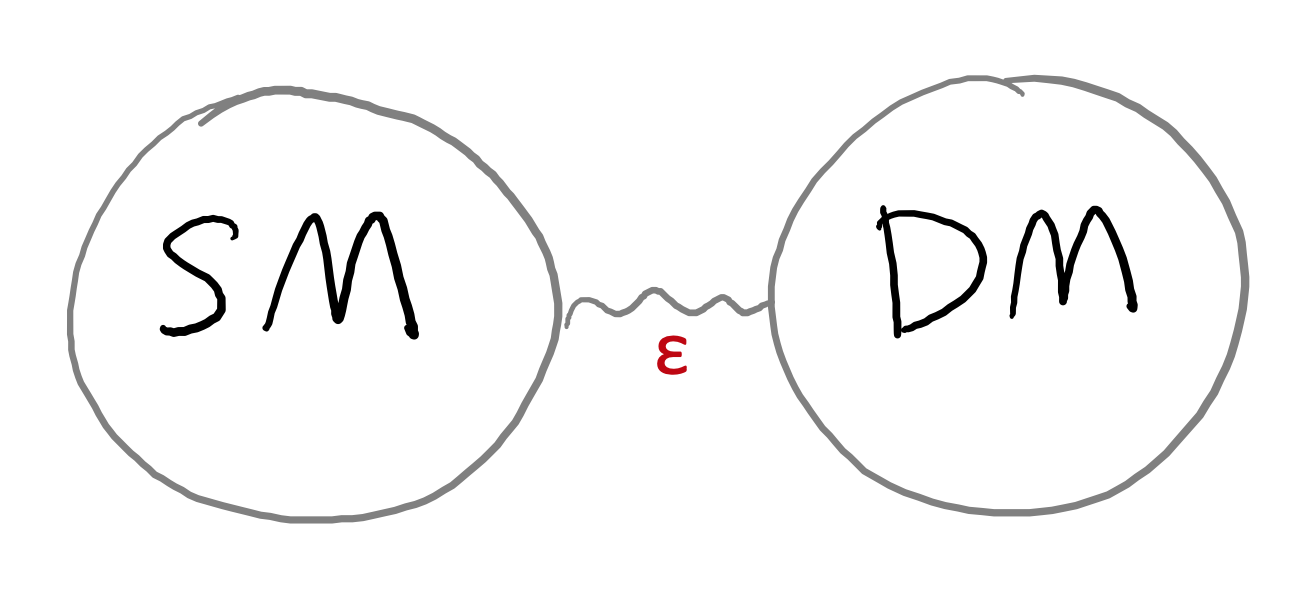 The Lee-Weinberg bound (1977’): below ~ 2 GeV, DM freeze-out through weak-Interaction (e.g. through Z-boson) would overclose the Universe.

Could consider ways to get around this but generally sub-GeV DM needs BSM mediators to freeze-out to proper relic abundance.

New mediator is needed: the rise of “dark sector” (DM + mediators + stuffs).
Another motivation to consider dark sector other than anomalies
10
[Speaker Notes: LDM ??]
Advantages of Accelerator Experiments
Yu-Dai Tsai, Fermilab, 2021
11
Not all bounds are created with equal assumptions
Assumptions
Or, how likely is it that theorists would be able to argue our ways around them
Accelerator-based: Collider, Fixed-Target Experiments
Some other ground-based experiments
Astrophysical productions (not from ambient DM): energy loss/cooling, etc:
Rely on modeling/observations of (extreme/complicated/rare) systems 
(SN1987A & neutron-star mergers)
Dark matter direct/indirect detection: abundance, velocity distribution, etc
Cosmology: assume cosmological history, species, etc
Reveal actual DM story
Yu-Dai Tsai, Fermilab, 2021
12
Not all bounds are created with equal assumptionsExample: Constraints on Millicharged Dark Matter (mDM)
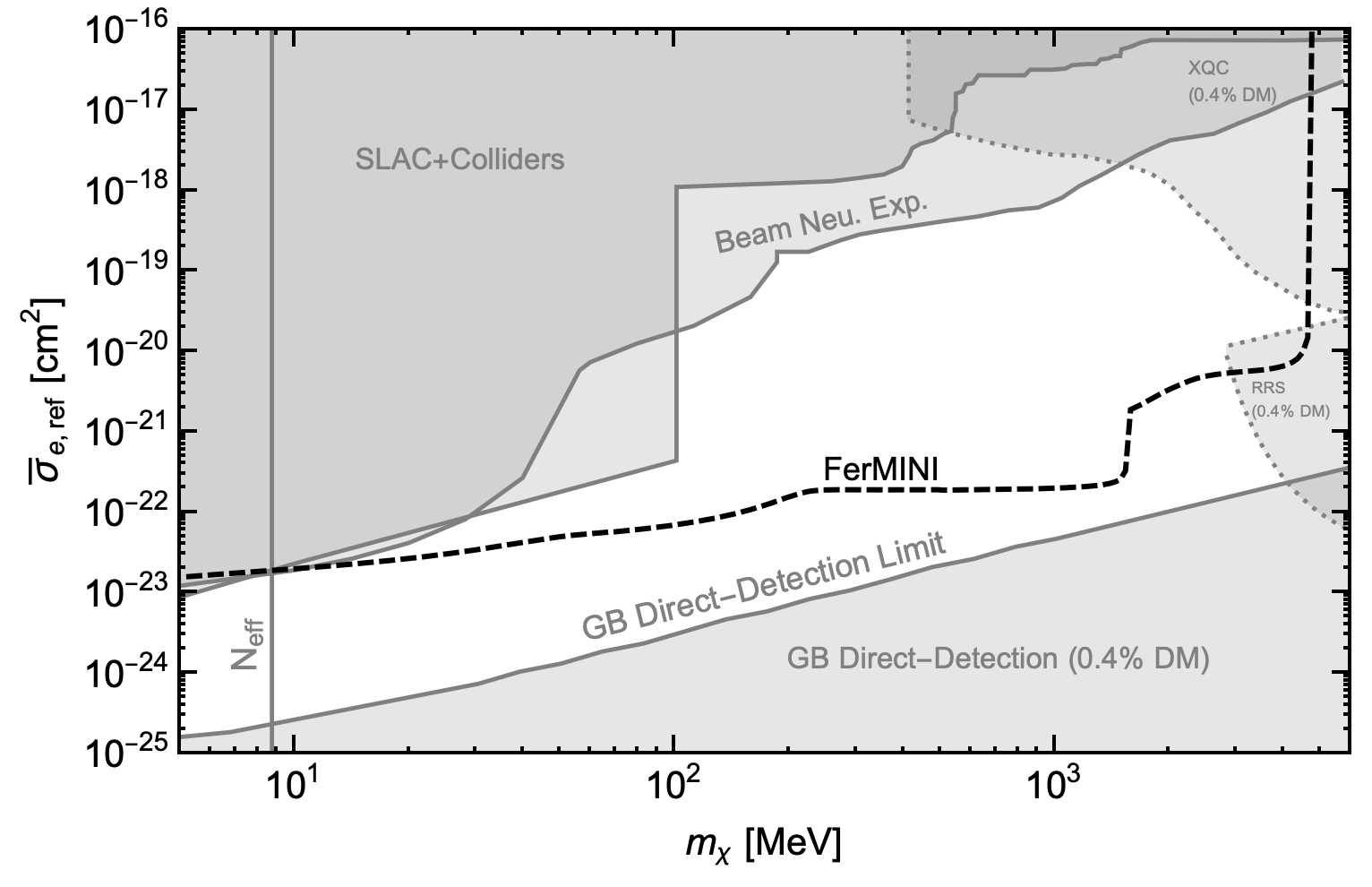 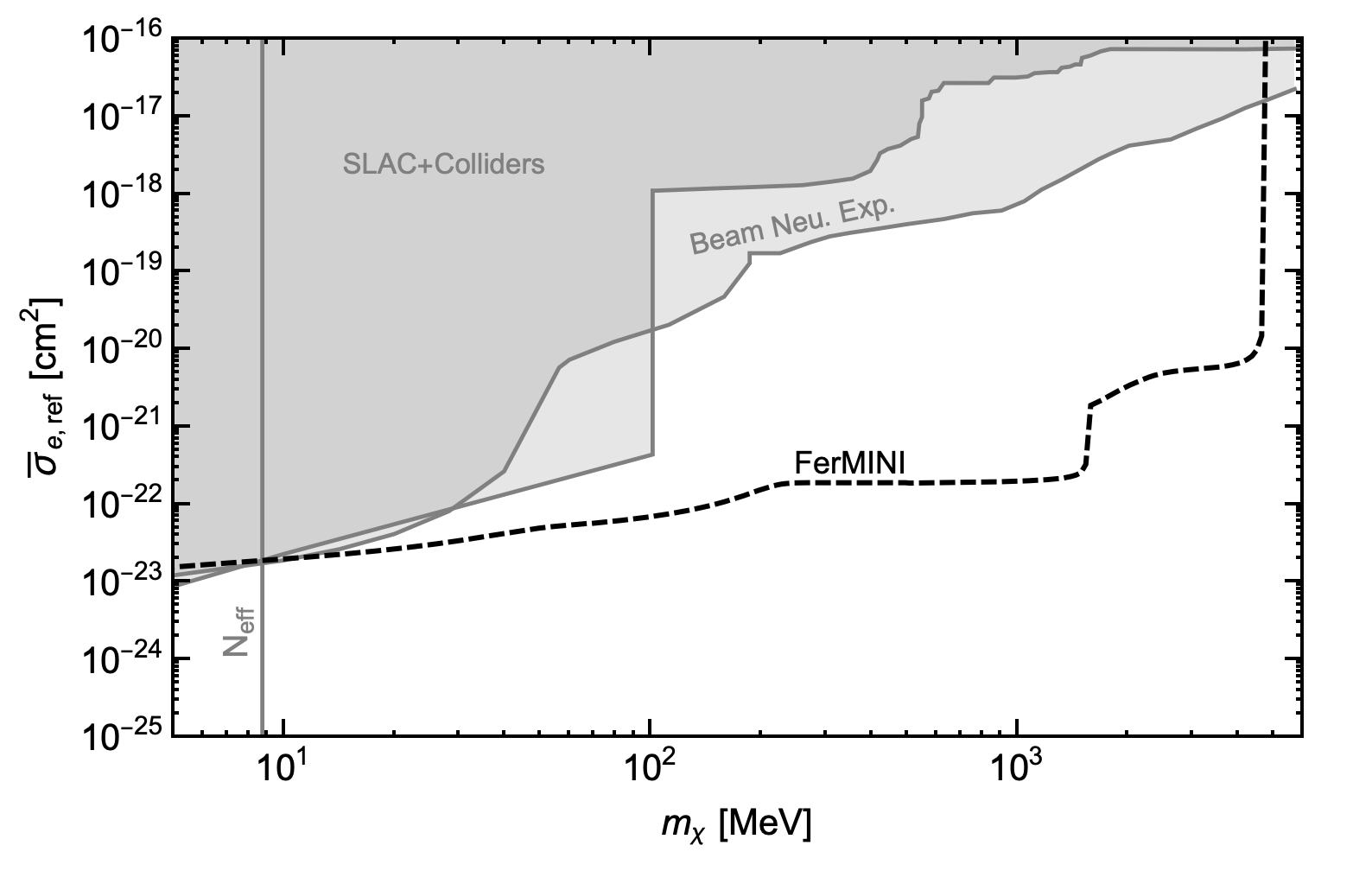 Accelerator
Accelerator
Direct-Det.
1812.03998 +  2002.11732
1812.03998 +  2002.11732 with just fixed-target probes
consider ambient dark matter
Produce dark particles in collisions
Same mass and interaction strength.
Different assumptions
Yu-Dai Tsai, Fermilab, 2021
13
Proton FT (& Neutrino) Experiments
14
Proton Facilities of Interest
Fermilab / CERN current & future facilities
15
Proton FT Experiment: Decay vs Scattering
Yu-Dai Tsai, Fermilab, 2021
16
Decay Experiments/Detectors
Including CHARM decay detector (DD), NuCAL, NA62 (see, arXiv:1908.07525)

Experiments optimized to study decaying particles, or simply two charged particle final states, e.g. from Drell-Yan (SeaQuest)

General features:

Large decay volume

Low density (likely vacuumed), low background

Simple design thus relatively low cost (tracking planes + ECal)

Often, there is external magnetic field (track separations/momentum reconstruction/filter-out soft SM radiation)

5.     Usually studying long-lived particles          (kaon rare decays, dark mediators, e.g., dark photons)
17
Decay Experiments/Detectors
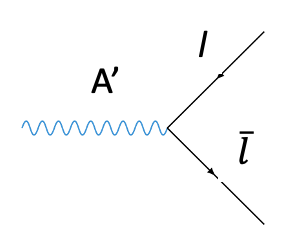 A’
CHARM Decay Detector
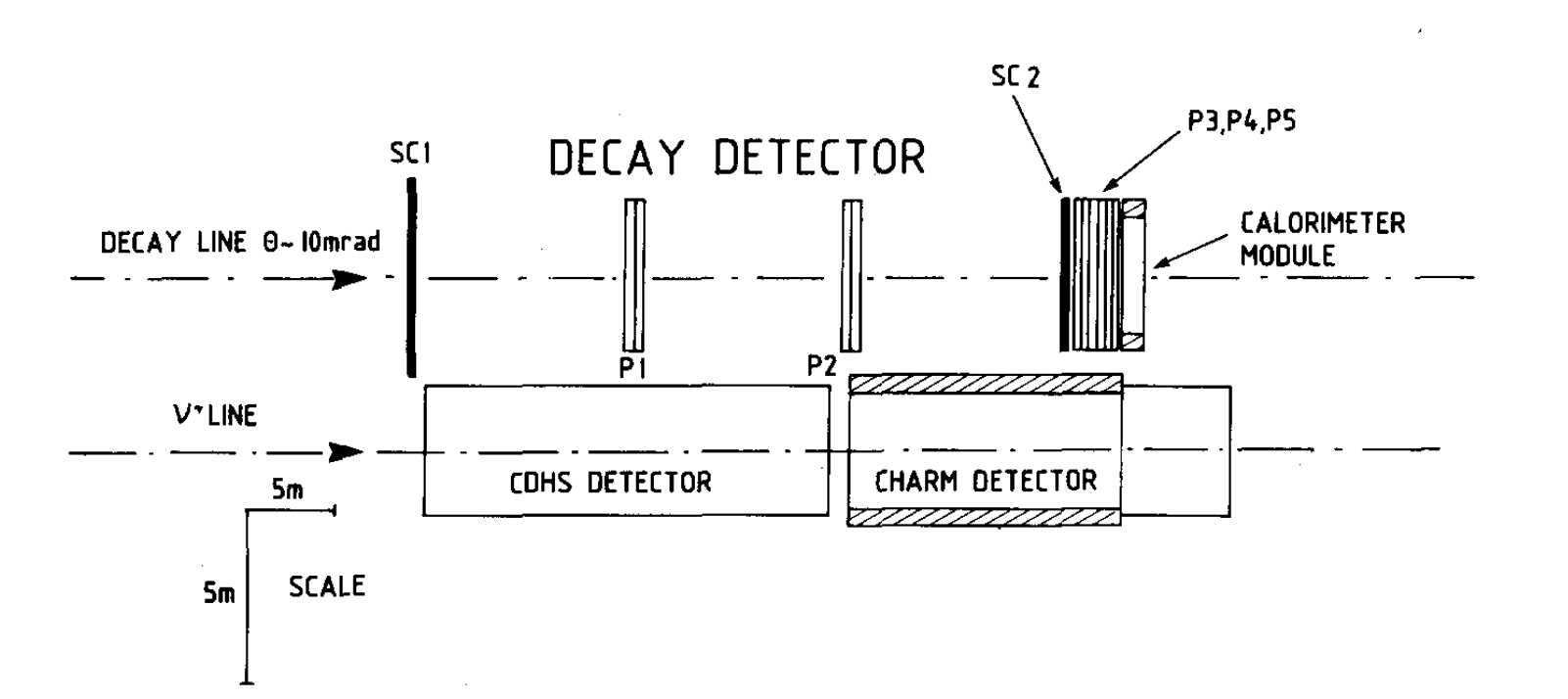 CHARM Collaboration, PLB ‘93
CHARM: CERN HAmburg Rome Moscow
18
Legion of Decay Experiments
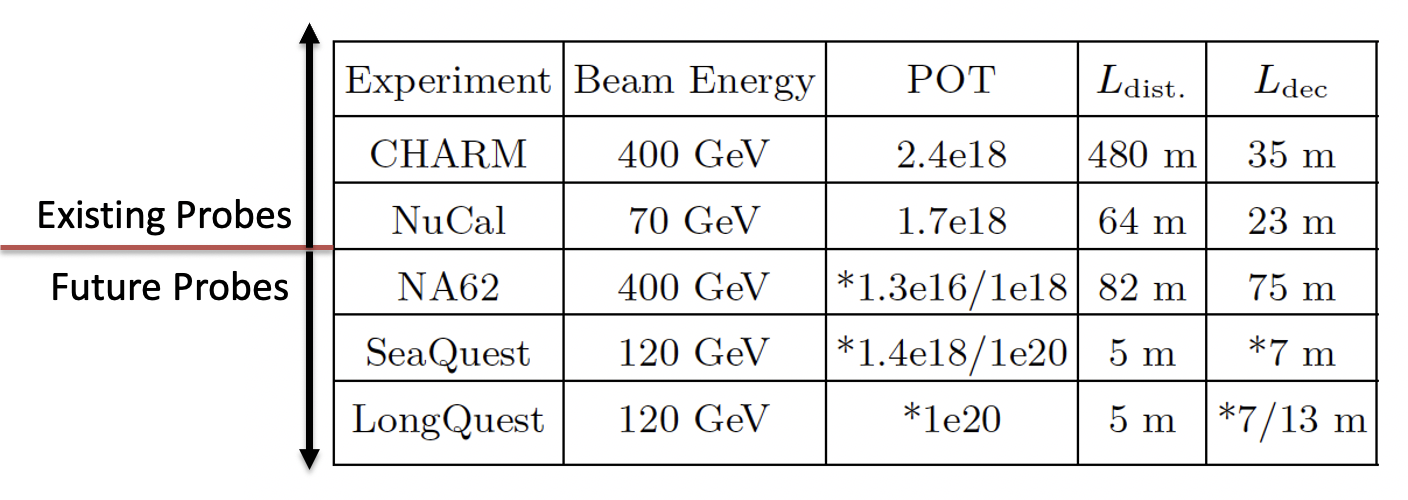 500 m
DUNE ND
1e21
*1m
120 GeV
LANL - CCM
1.2 m
800 MeV
20 m
2.25e22 (3yr)
Interesting Long-Lived Particles for Decay Studies
Yu-Dai Tsai, Fermilab, 2021
20
The Rise of Dark Sector: Sub-GeV DM
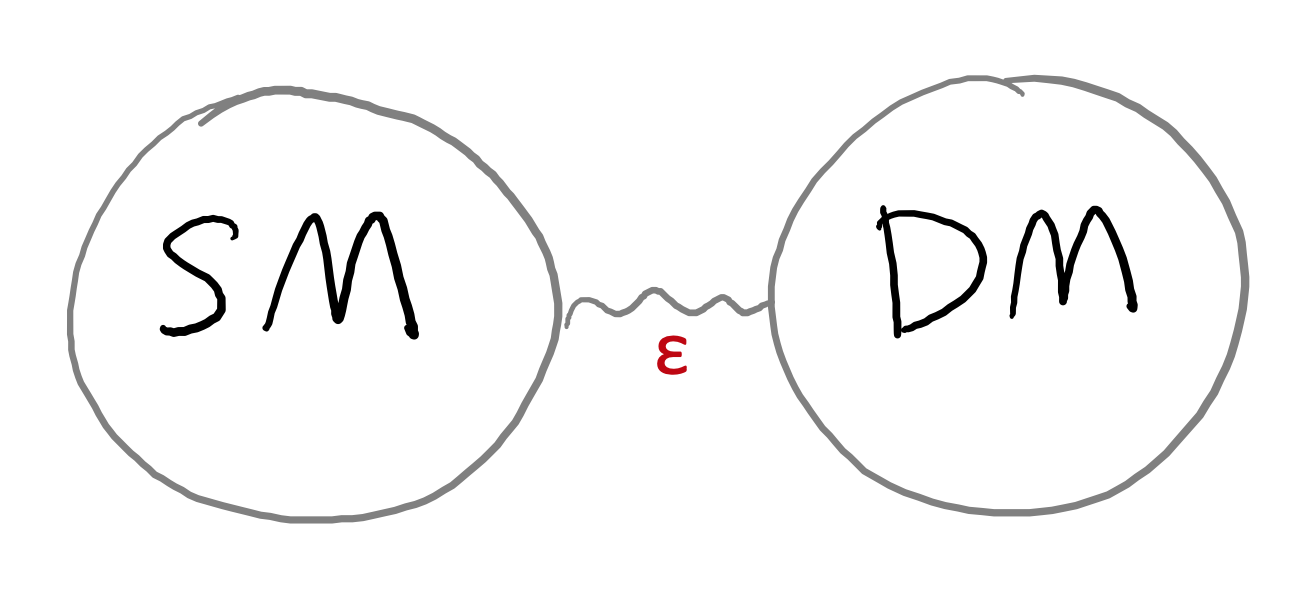 The Lee-Weinberg bound (1977’): below ~ 2 GeV, DM freeze-out through weak-Interaction (e.g. through Z-boson) would overclose the Universe.

Could consider ways to get around this but generally sub-GeV DM needs BSM mediators to freeze-out to proper relic abundance.

Mediator is needed for a proper freeze-out: the rise of “dark sector” (DM + mediators + stuffs).
Another motivation to consider dark sector other than anomalies
21
Renormalizable “Portals”
Dark sectors can include mediator particles coupled to the SM via the following renormalizable interactions. 
High-Dim. axion portal is also popular
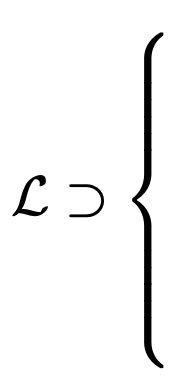 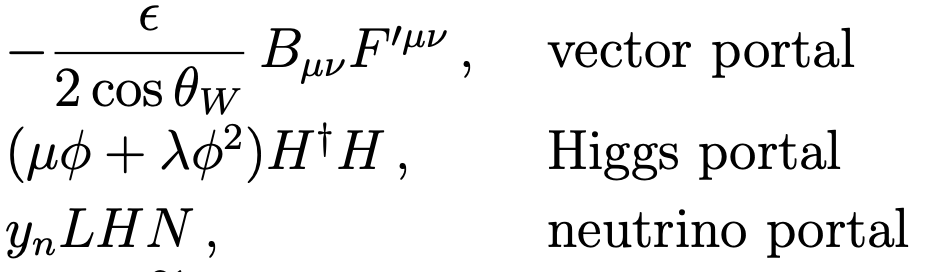 (Holdom, ‘85)
(See Dark-Sector 2016 report 1608.08632)
Low-energy effective interaction
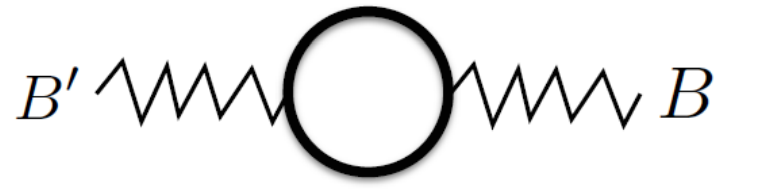 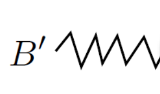 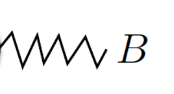 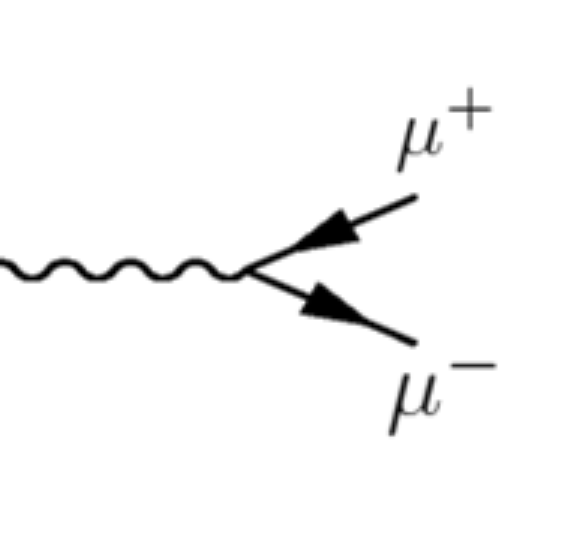 Mass from Dark Higgs or Stueckelberg
A’
Dark photon A’:
mass basis
22
Dark-Sector PhenomenologyStudying “dark photon” portal
“Dark Sector”: DM + “mediators” to SM





One of the three 4-dimentional “portals” to dark sectors

These “portals” help connect dark matter to SM and is essential for GeV or sub-GeV thermal dark matter(see, Lee-Weinberg Theorem, Lee, Weinberg, PRL 77)
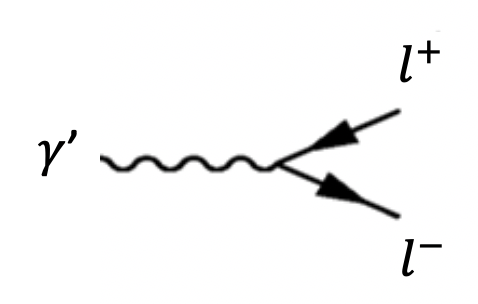 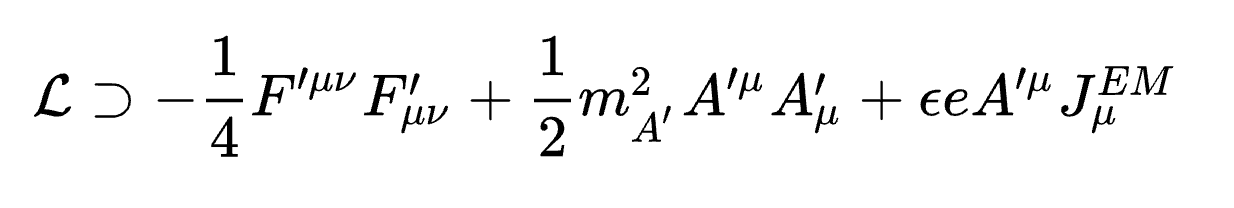 X
kinetic mixing
23
[Speaker Notes: See my work on dark-sector searches in accelerators: add references]
Details of LongQuest:A Multi-Purposed Detector
Yu-Dai Tsai, Fermilab, 2021
24
SpinQuest -> DarkQuest @ Fermilab
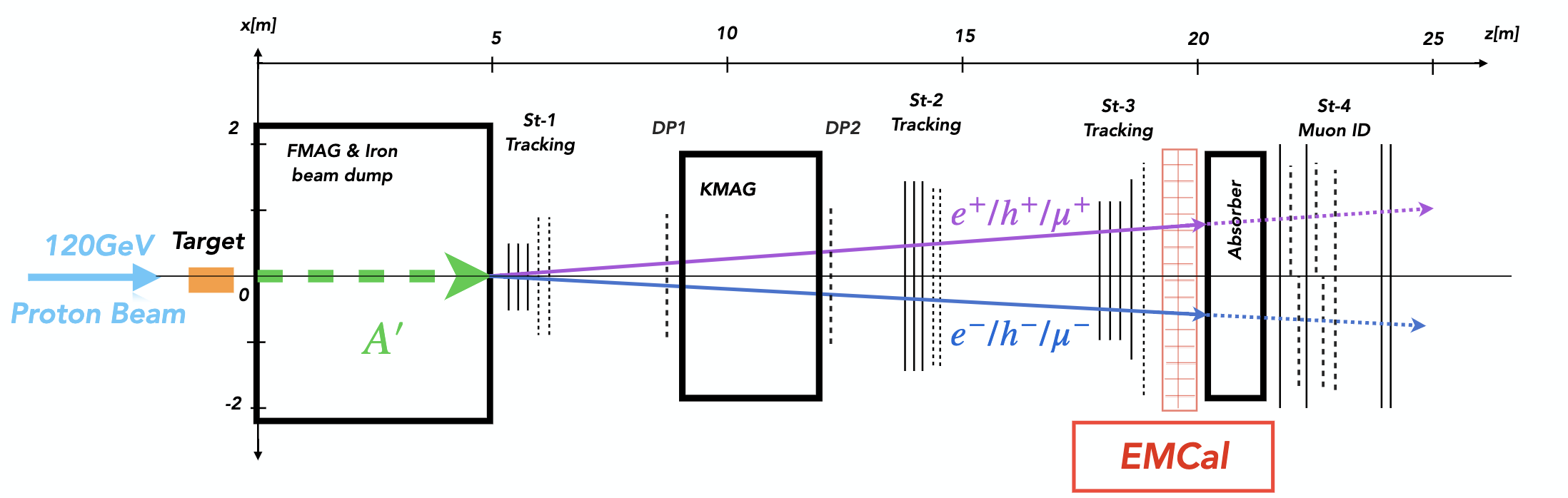 Yongbin Feng (Fermilab), for DarkQuest collaboration, PPC21
arXiv:1509.00050 (Gardner, Holt, Tadepalli); arXiv:1804.00661 (Berlin, Gori, Schuster, Toro) + …
DarkQuest is a proposal for EMCal installation after current SpinQuest run (Fall 2023)

Nhan Tran (Fermilab) was rewarded Fermilab LDRD funding and is leading detailed SeaQuest/DarkQuest study + Snowmass white paper.
25
LongQuest: Three Part Upgrad of SpinQuest, as Dedicated Long-Lived Particle ExperimentarXiv:1908.07525, Tsai, de Niverville, Liu ‘19
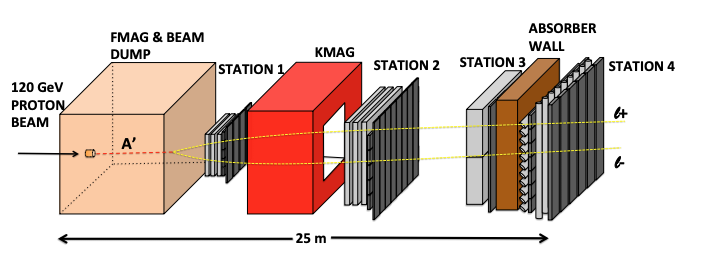 Modified from arXiv:1509.00050 (Gardner, Holt, Tadepalli)
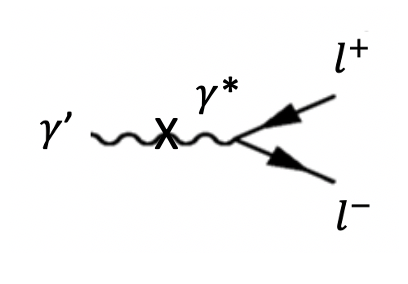 Another ECAL
from PHENIX
10m block
Fast Tracking
New Dump
Ring Image Cherenkov Detector
LongQuest – Far Det. 
Far Detectors: low bkg.
another ECAL, or Millicharge detector
LongQuest – Particle ID  
Getting RICH (from PHENIX exp.) or HBD for particle id.
LongQuest – Dump & Track
Front dump and fast tracking
Yu-Dai Tsai,  Fermilab, 2021
LongQuest Updated ConfigurationarXiv:1908.07525, Tsai, de Niverville, Liu ‘19
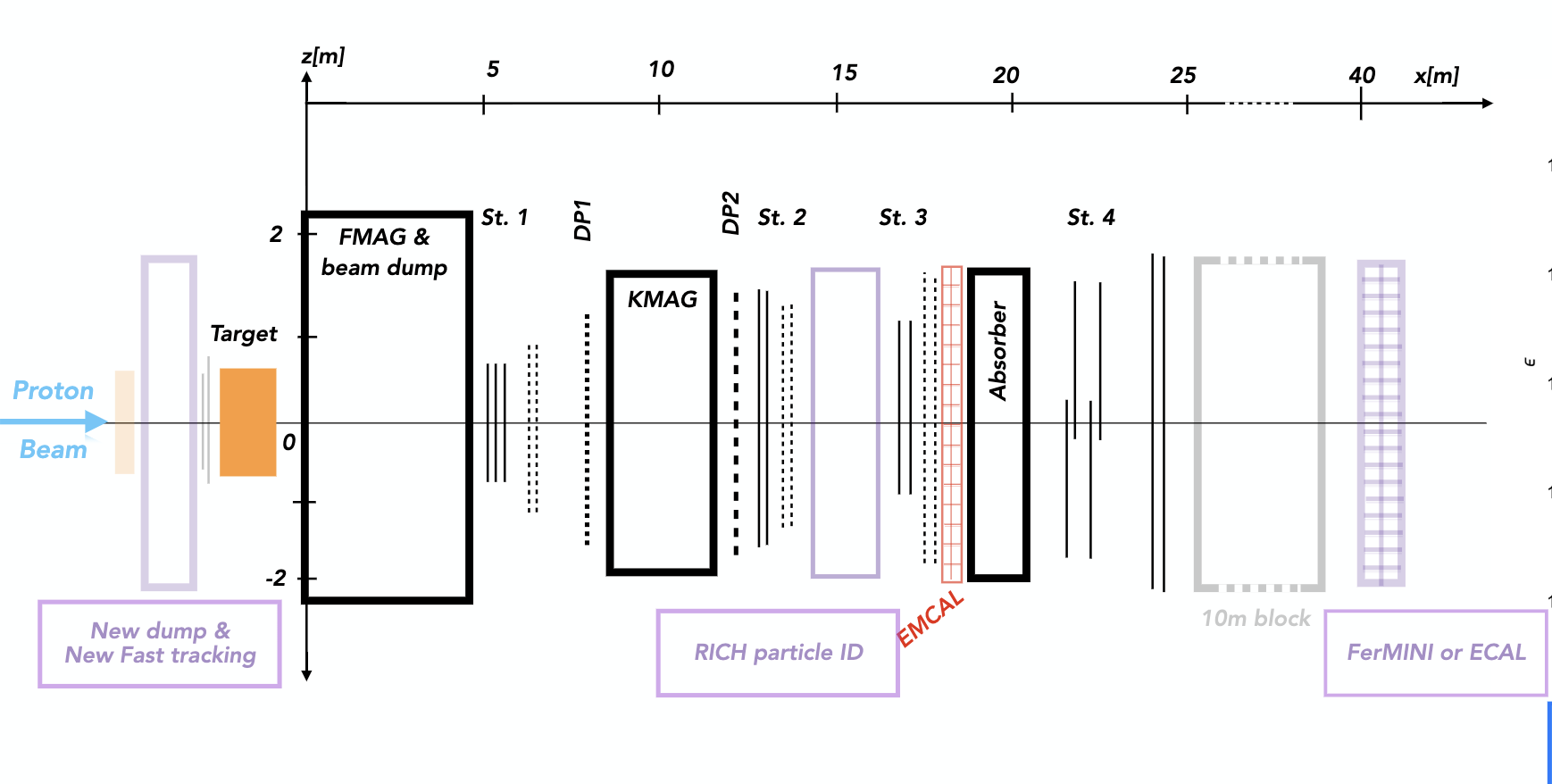 Yongbin Feng (Fermilab), for DarkQuest collaboration, PPC21
27
Legion of Probes on Dark Photon
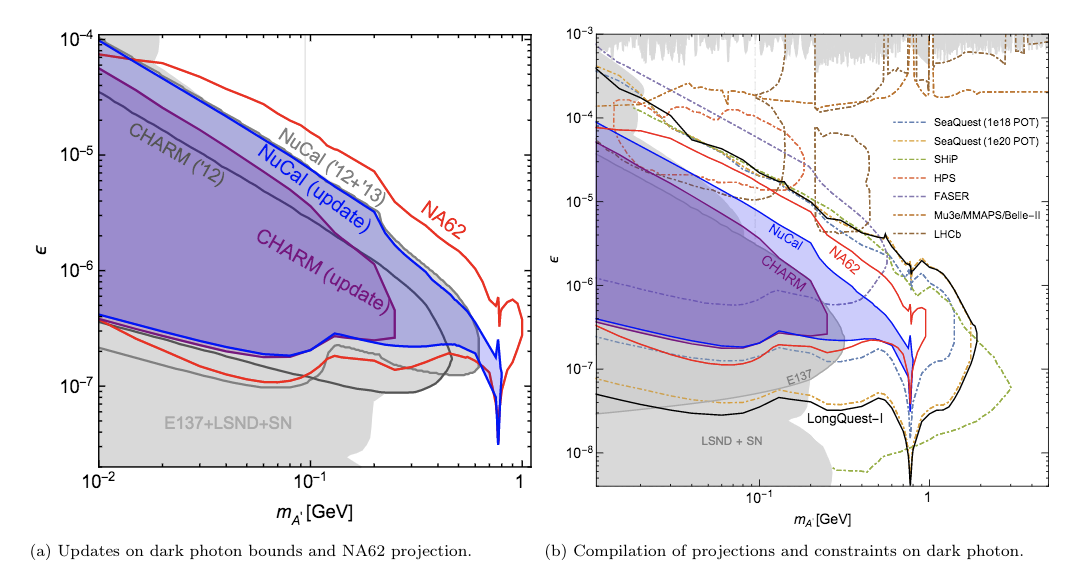 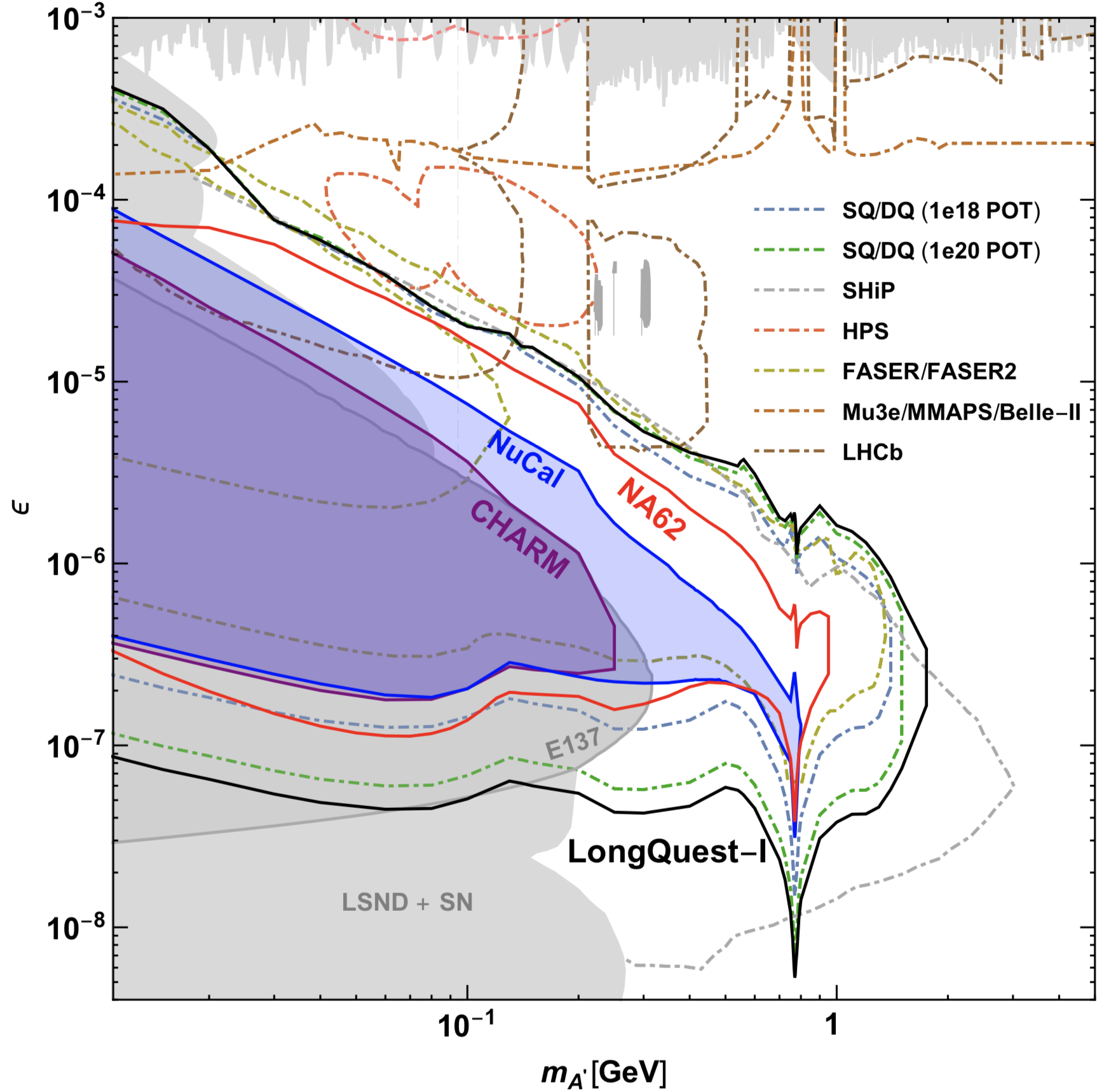 Ilten, Soreq, Williams, and Xue 1801.04847 compilation of probes
1908.07525
New Projections from NA62 and LongQuest, Tsai, de Niverville, Liu, 1908.07525,
Many new projections since ‘19
Consider proton bremsstrahlung production properly
resonance from mixing with the ρ and ω mesons
28
Inelastic Dark Matter
One of the few viable MeV – GeV thermal dark matter candidates
A “thermal target” for DM searches
Can explain g-2 and freeze-out to the right relic DM abundance
Smith, Weiner, arXiv:0101138, + many papers
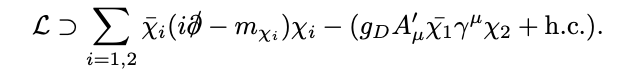 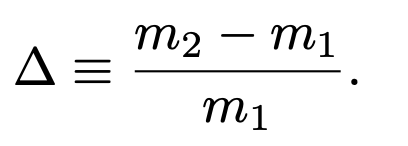 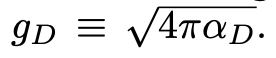 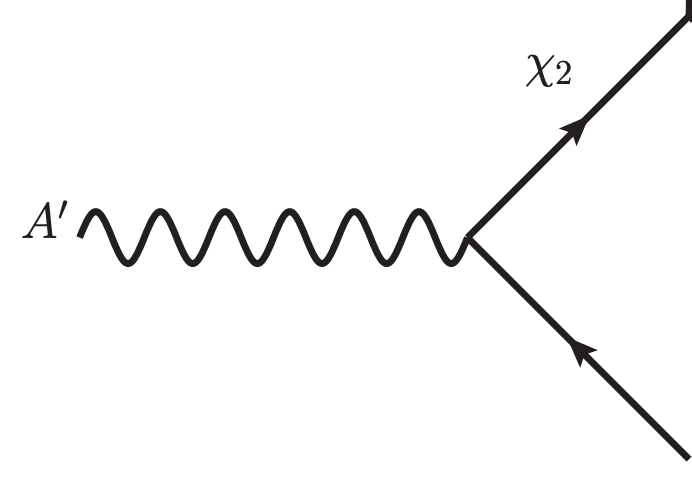 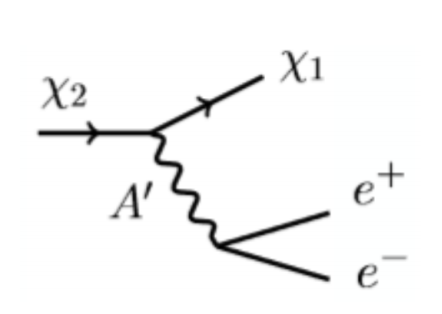 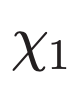 1703.06881 (Izaguirre, Kahn, Krnjaic, Moschella)
29
Inelastic Dark Matter (iDM)
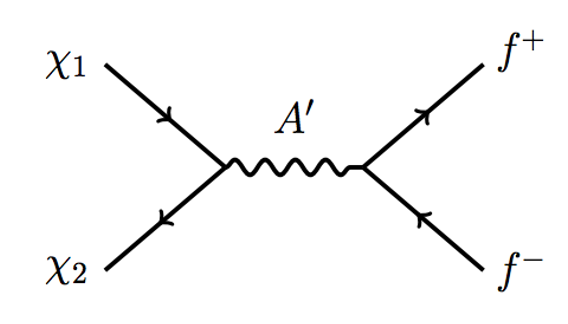 Co-annihilationfreeze out to right relic abundance but avoid CMB constraints
Suppressed at the CMB epoch
Considered thermal targets for newly proposed experiments
Suppressed at the CMB epoch
1703.06881 (Izaguirre, Kahn, Krnjaic, Moschella)
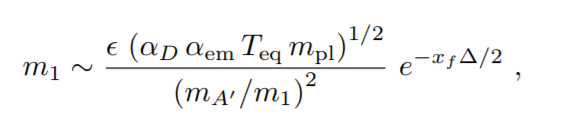 Collider: 1508.03050 (Izaguirre, Krnjaic, Shuve)
       Fixed target: 
1703.06881 (FT: Izaguirre, Kahn, Krnjaic, Moschella), 
1804.00661 (SeaQuest: Berlin, Gori, Schuster, Toro)
1902.05075 (g-2: Mohlabeng)
1908.07525 (Strong bounds: Tsai, de Niverville, Liu)
1911.03176 (Belle II update, Duerr, Ferber, Hearty, Kahlhoefer, Schmidt-Hoberg, Tunney)
30
︙
New Bounds on Inelastic Dark Matter
Inelastic Dark Matter:
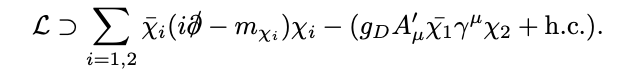 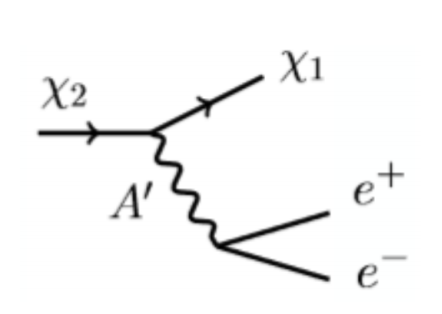 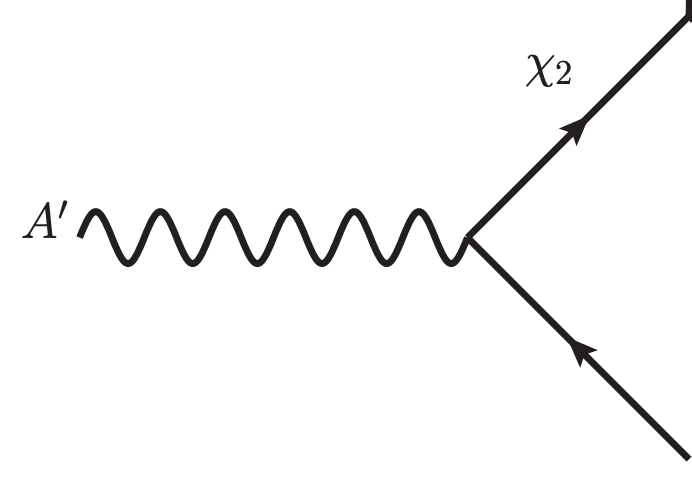 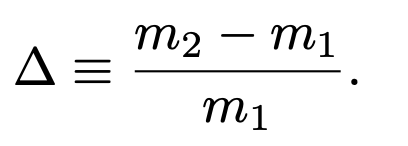 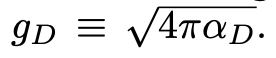 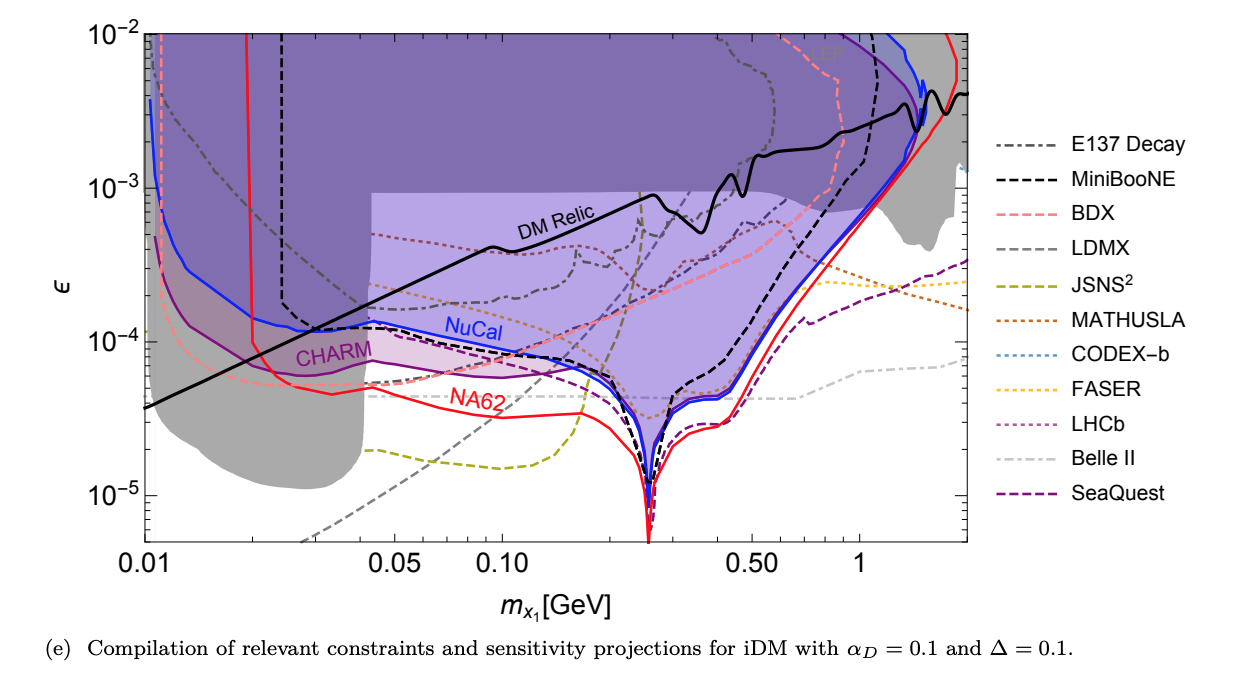 1703.06881
 (Izaguirre, Kahn, Krnjaic, Moschella),
Tsai, de Niverville, Liu, 1908.07525
Tsai, de Niverville, Liu, 1908.07525
See, Duerr, Ferber, Hearty, Kahlhoefer, Schmidt-Hoberg, Tunney, 1911.03176, for Belle II update
31
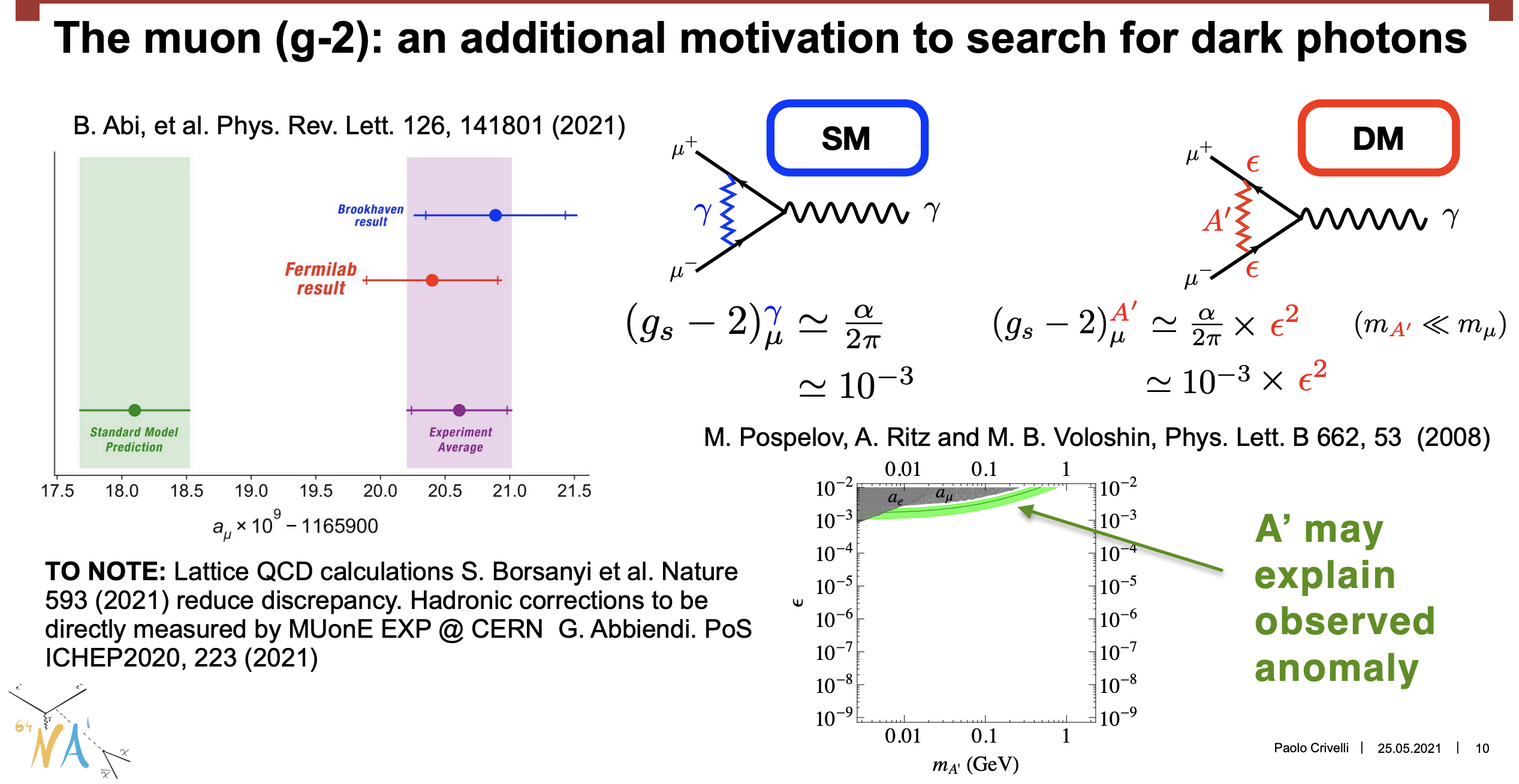 Minimal 
Explanation
Ruled out
Slides of Dr. Paolo Crivelli (ETH, Zurich)
More complicated models related to Dark Matter & Cosmology?
32
Inelastic Dark Matter & Muon g-2 explainer
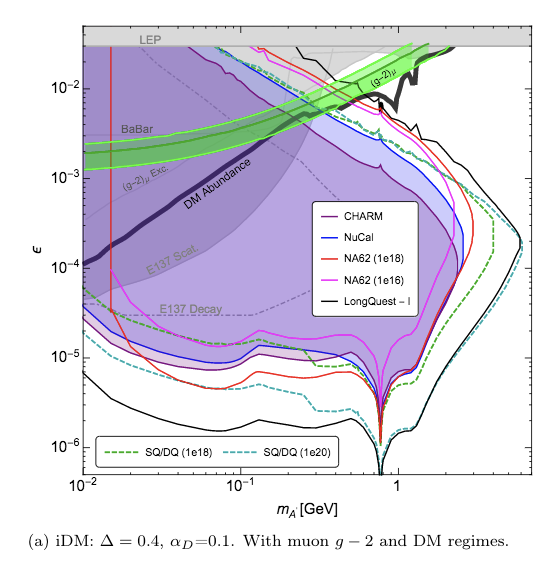 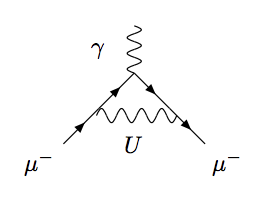 A’
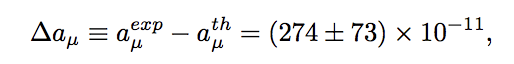 See, e.g., Fayet, 2007 (hep-ph/0702176)
1902.05075, Mohlabeng
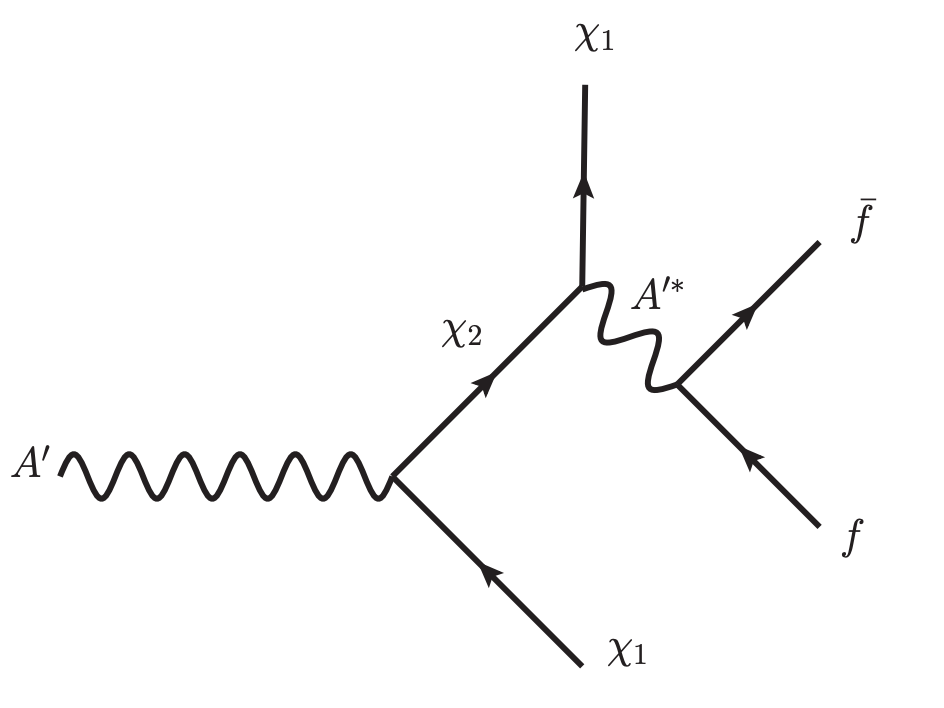 1908.07525
1908.07525, Tsai, deNiverville, Liu

2012.08595, Duerr et al, detailed BaBar analysis may rule out the g-2 region
LANL-LLP Opportunity!
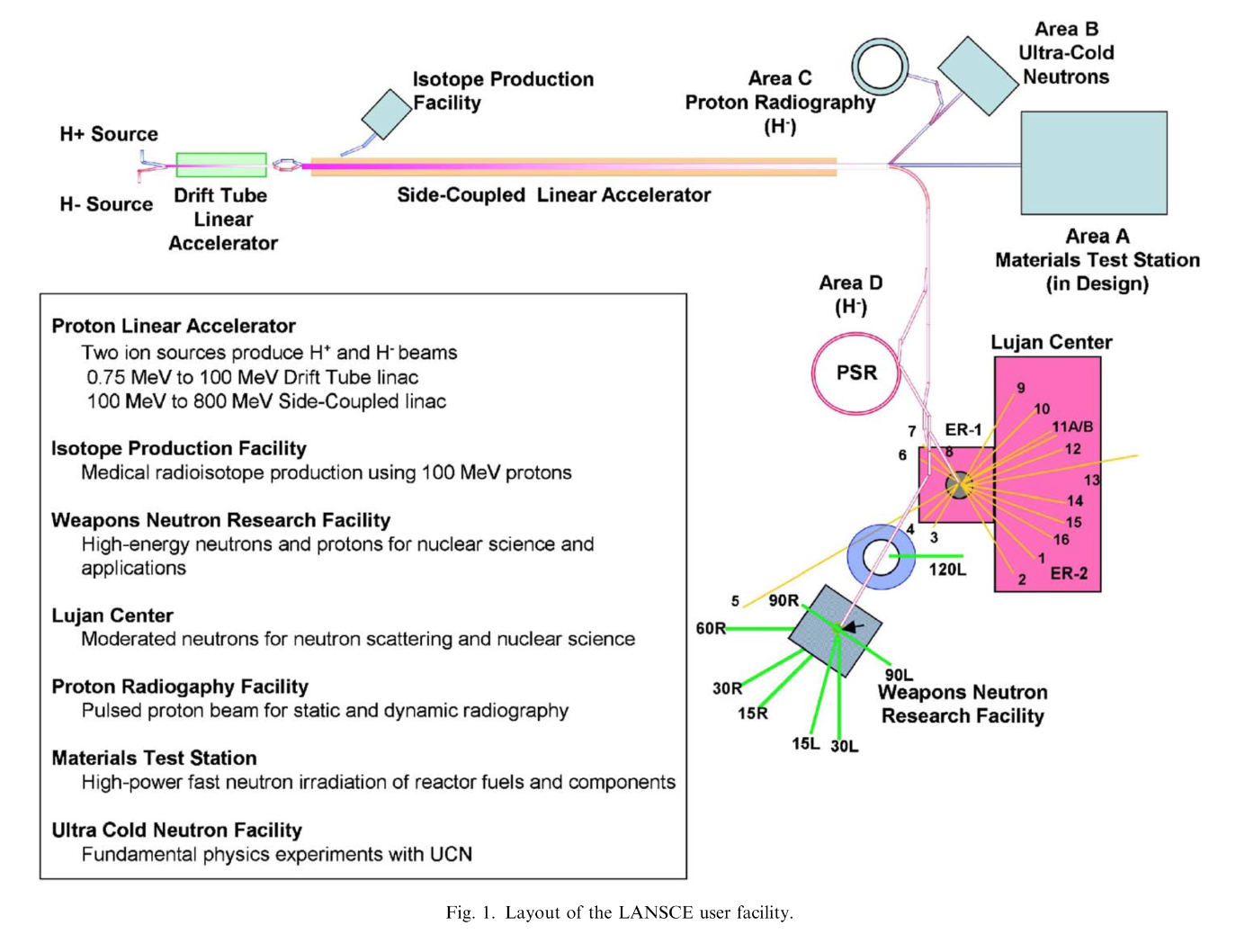 https://www.sciencedirect.com/science/article/pii/S0168900206003792
34
LANL-LLP Target: Inelastic Dark Matter
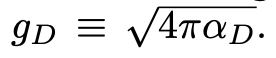 Inelastic Dark Matter:
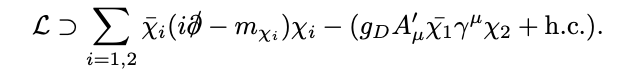 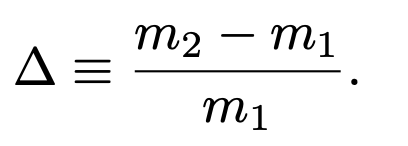 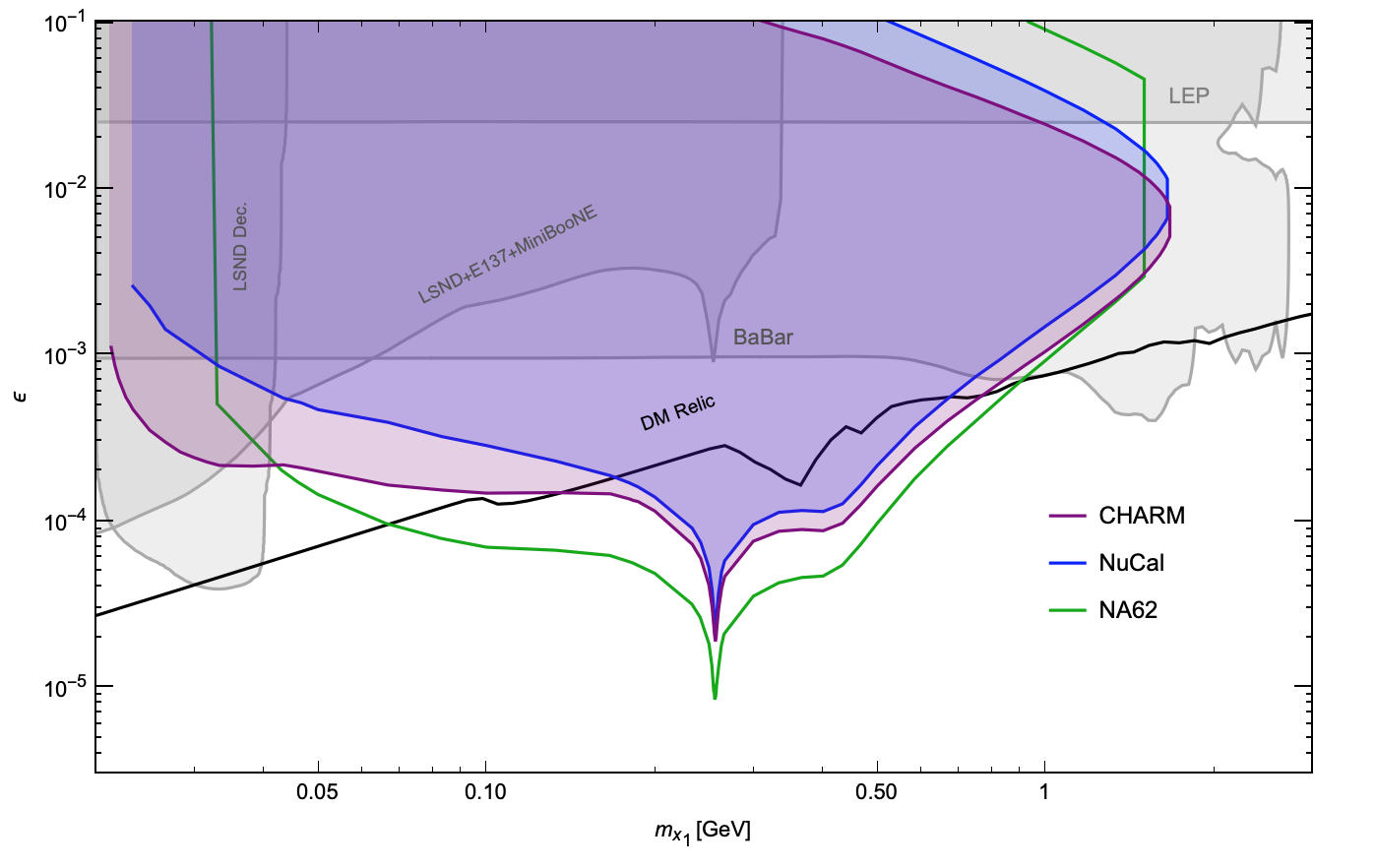 LANL-LLP Target Region
LANL-LLP Study: deNiverville, Liu, Tsai, in preparation
35
LANL-LLP Target: g-2 Motivated Models
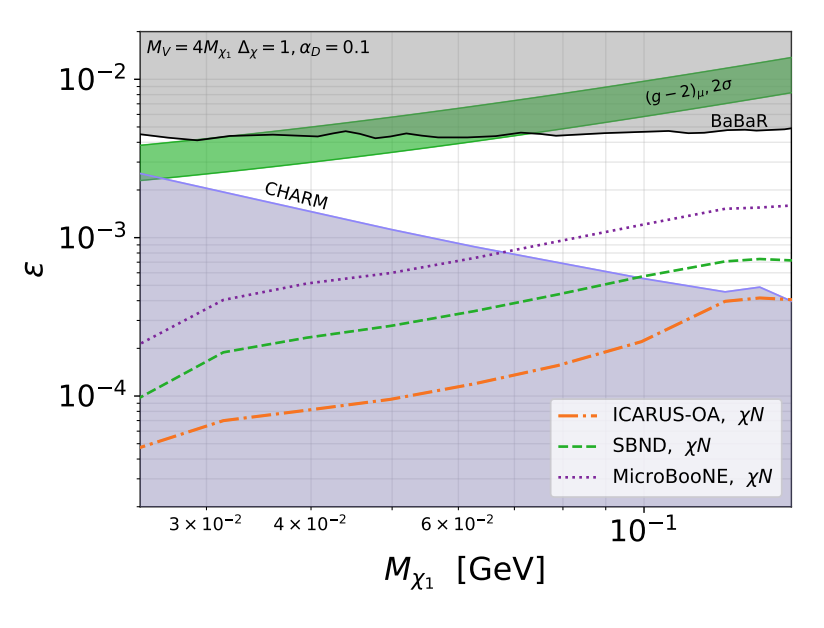 LANL-CCM/LLP Region
LANL-LLP Target Region
Batell et al, arXiv:2106.04584
LANL-CCM/LLP Study: deNiverville, Tsai, in preparation
36
[Speaker Notes: Discuss with Patrick: not fixed to DM, just large Delta]
Beyond Simple Dark-Sector Models
Can also look into
Strongly Self-Interaction DM (motivated by dark QCD)
Cosmology motivated models
New results in preparation!
Yu-Dai Tsai, Fermilab, 2021
37
Scattering Experiments
Yu-Dai Tsai, Fermilab, 2021
38
Scattering Detectors
MiniBooNE, SBND, MicroBooNE, MINERvA, DUNE LArTPC, Coherent Captain-Mills (CCM)

Primary goals to study neutrino scattering and/or neutrino oscillation

Features (comparing to decay detector):

higher density

complicated design compared to the decaying detector.

Smaller fiducial volume (for near-beam detectors); cost more.

Usually studying stable particles (neutrino, dark matter, millicharged particles)
39
Scattering Detectors
MiniBooNE Detector
MicroBooNE Detector
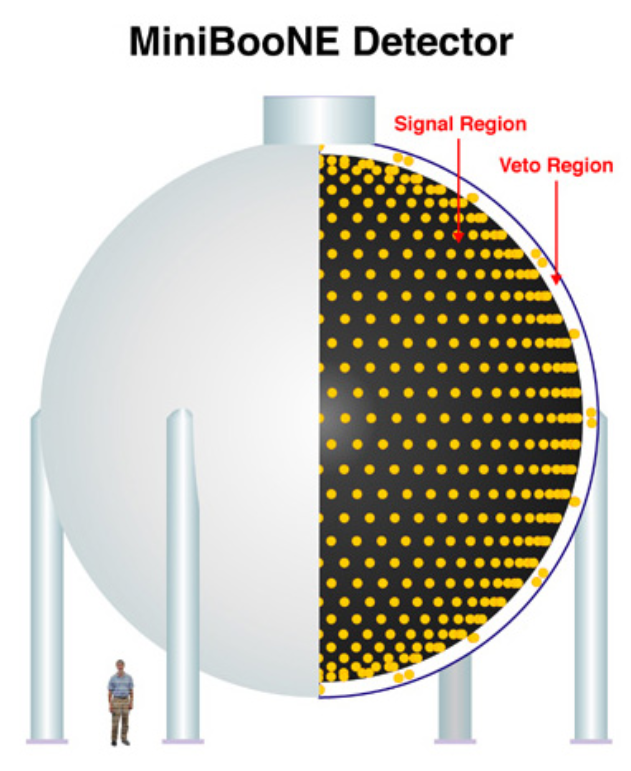 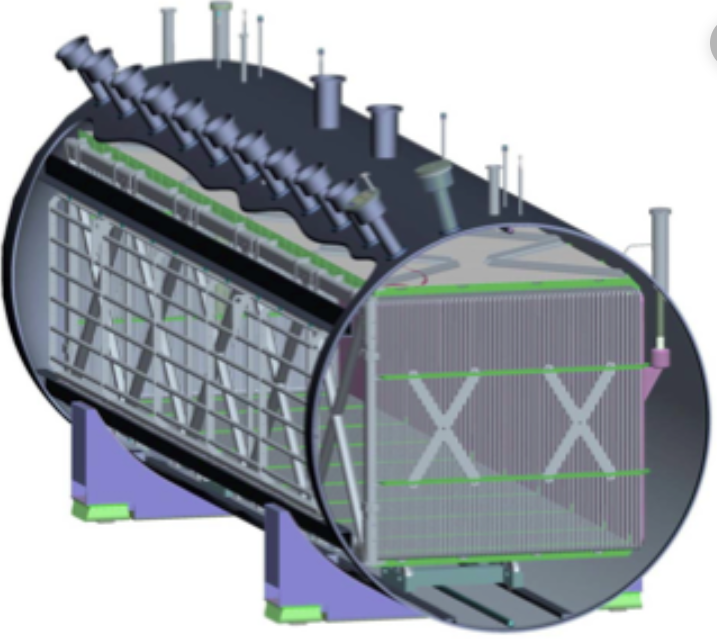 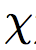 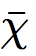 arXiv:1612.05824
MicroBooNE collaboration
arXiv:0806.4201MiniBooNE collaboration
- NuMI Beam
- BNB
- LBNF (future)One can do a lot of interesting new physics analyses based on scattering detectors
CCM
DUNE Near Detector
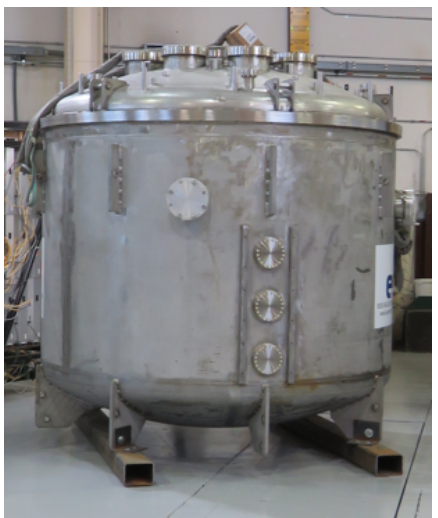 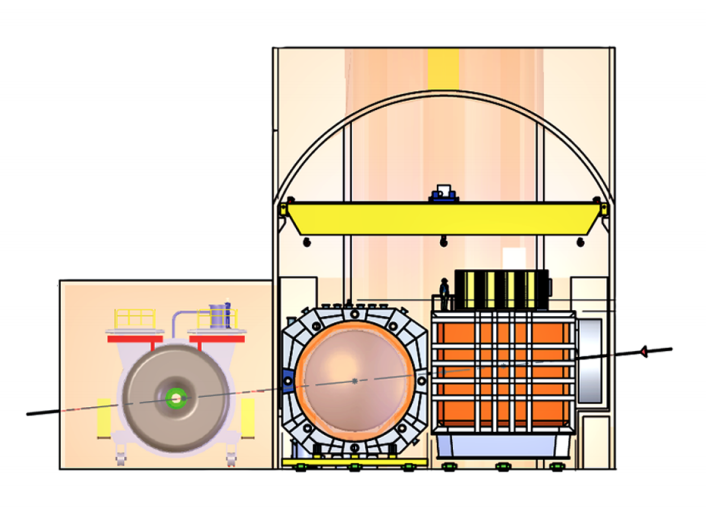 10-ton LAr (Ar40)
https://p25ext.lanl.gov/~lee/CaptainMills/
https://arxiv.org/abs/2105.14020
arXiv:2002.02967, DUNE TDR V - I
40
AI & Machine Learning at the Intensity Frontier
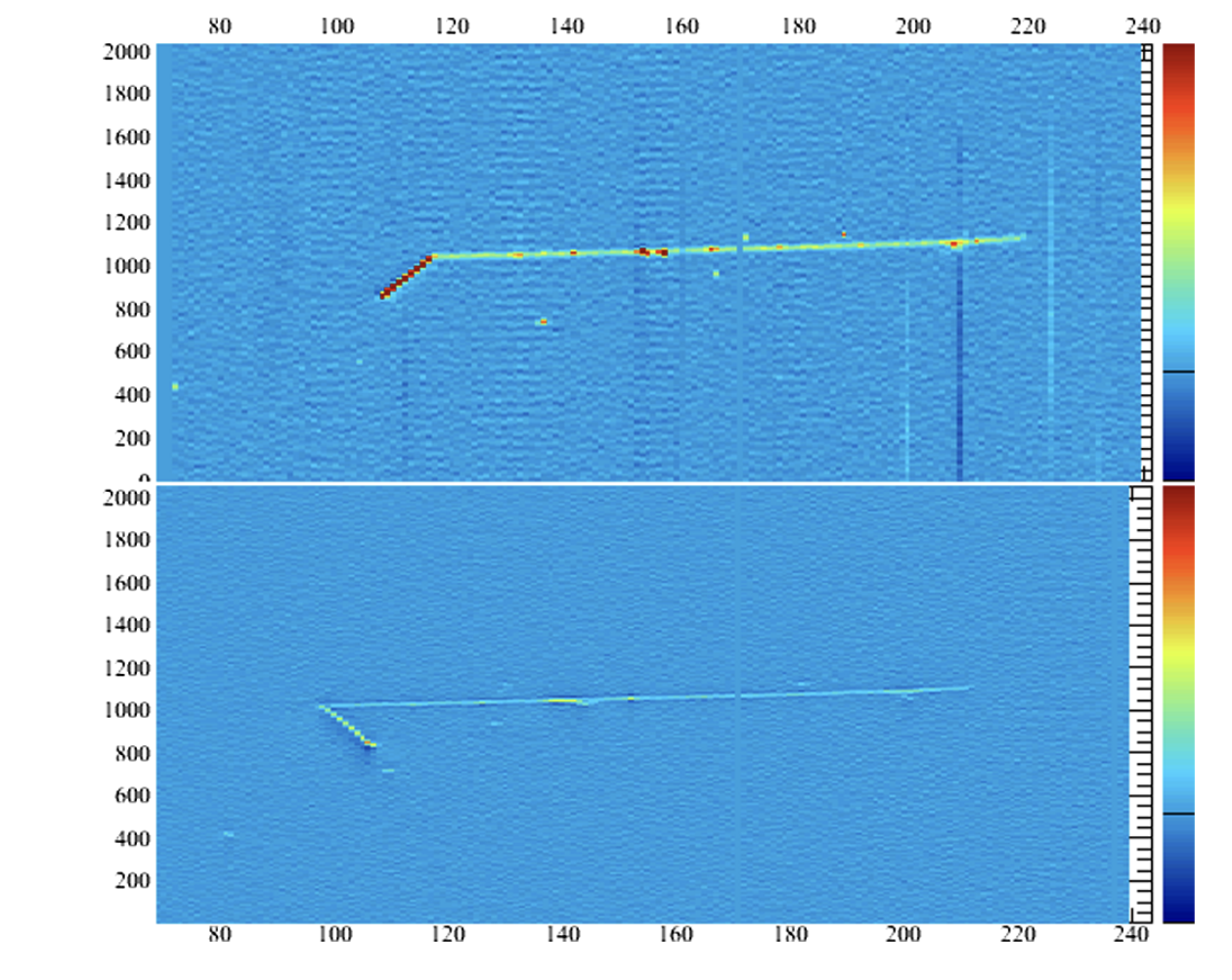 Low energy neutrino event in ArgoNeuT, from ArgoNeuT collaboration, PRD ‘19
https://lss.fnal.gov/archive/2018/pub/fermilab-pub-18-559-nd.pdf
Studying very faint signals (tracks) in DUNE, Proto-DUNE, CCM, and other Argonne Detectors, for MCP, DM, and other dark-sector signatures. New applications for well-developed techniques
41
[Speaker Notes: !!]
Specialized “Scattering” Detectors
Low-cost / specialized detectors to add to the beam facilities?

Broaden the physics cases
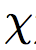 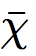 - NuMI beam
- BNB
- LBNF (future)
42
FerMINI - Proton Fixed-Target Search for Millicharged Particle (MCP) & Millicharged Dark Matter (mDM)Kelly, Tsai, arXiv:1812.03998, PRD19
Yu-Dai Tsai, Fermilab, 2021
43
Finding Millicharge (Minicharge)
44
MCP Model
A particle fractionally charged under SM U(1) hypercharge

Can just consider these Lagrangian terms by themselves (no extra mediator, i.e., dark photon). Completely legal! Naively violating the empirical charge quantization (cool!).
We are only probing MCP here! Minimal assumptions. Most robust constraints.
This could be from vector portal Kinetic Mixing (Holdom, ‘85)- a nice origin to the above term- help give rise to dark sectors- easily compatible with Grand Unification Theory
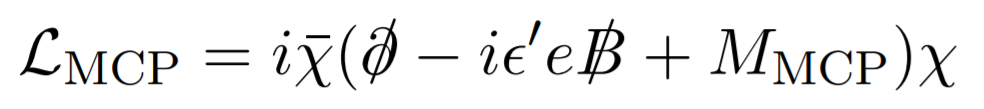 45
Kinetic Mixing and MCP Phase
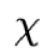 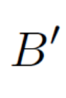 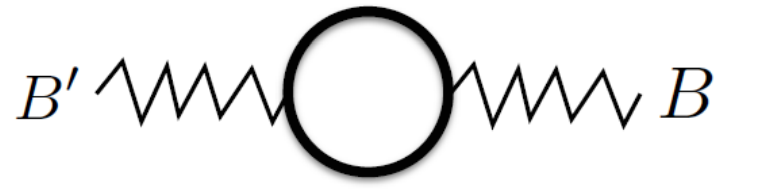 Coupled to new dark fermion χ
(SM: Standard Model)
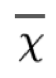 See, Holdom, 1985
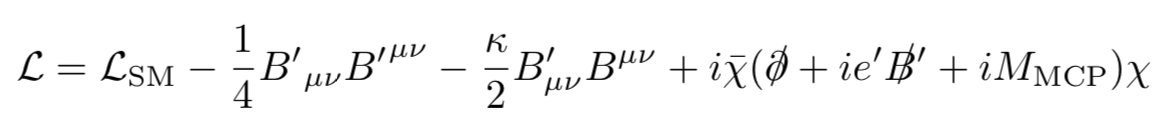 New fermion χ charged under new gauge boson B’.
Millicharged particle (MCP) can be a low-energy consequence of massless dark photon  (a new U(1) gauge boson) coupled to a new fermion (become MCP in a convenient basis.)
46
EDGES Measurement
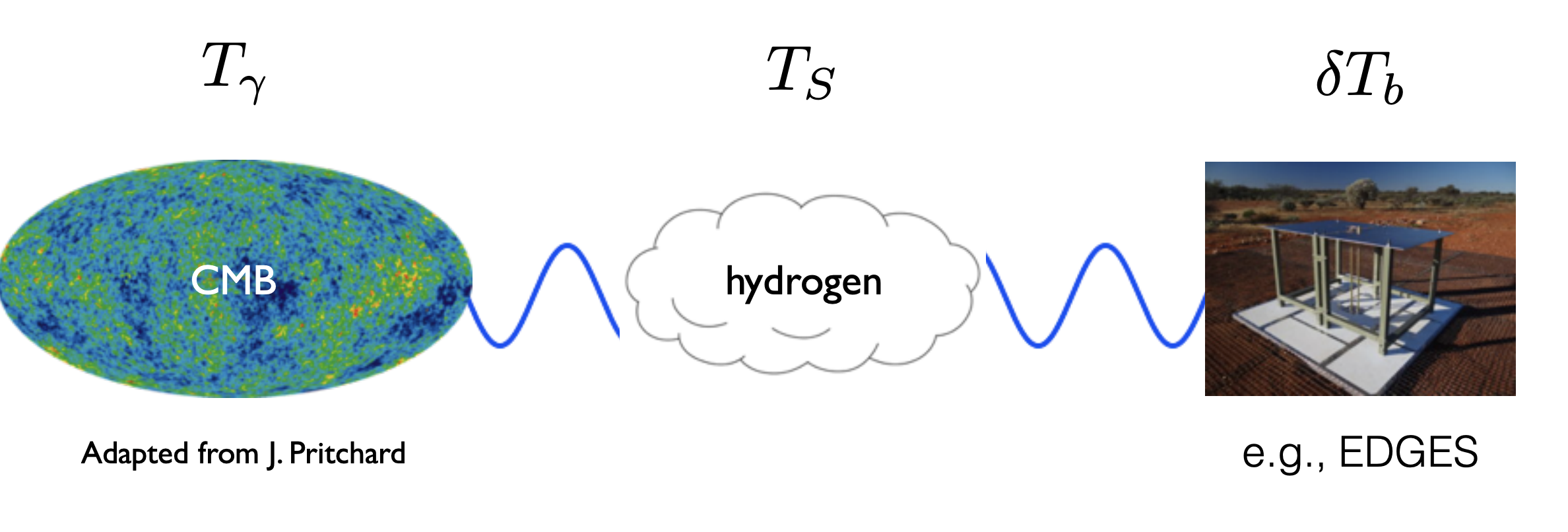 Jordan Mirocha (UCLA)
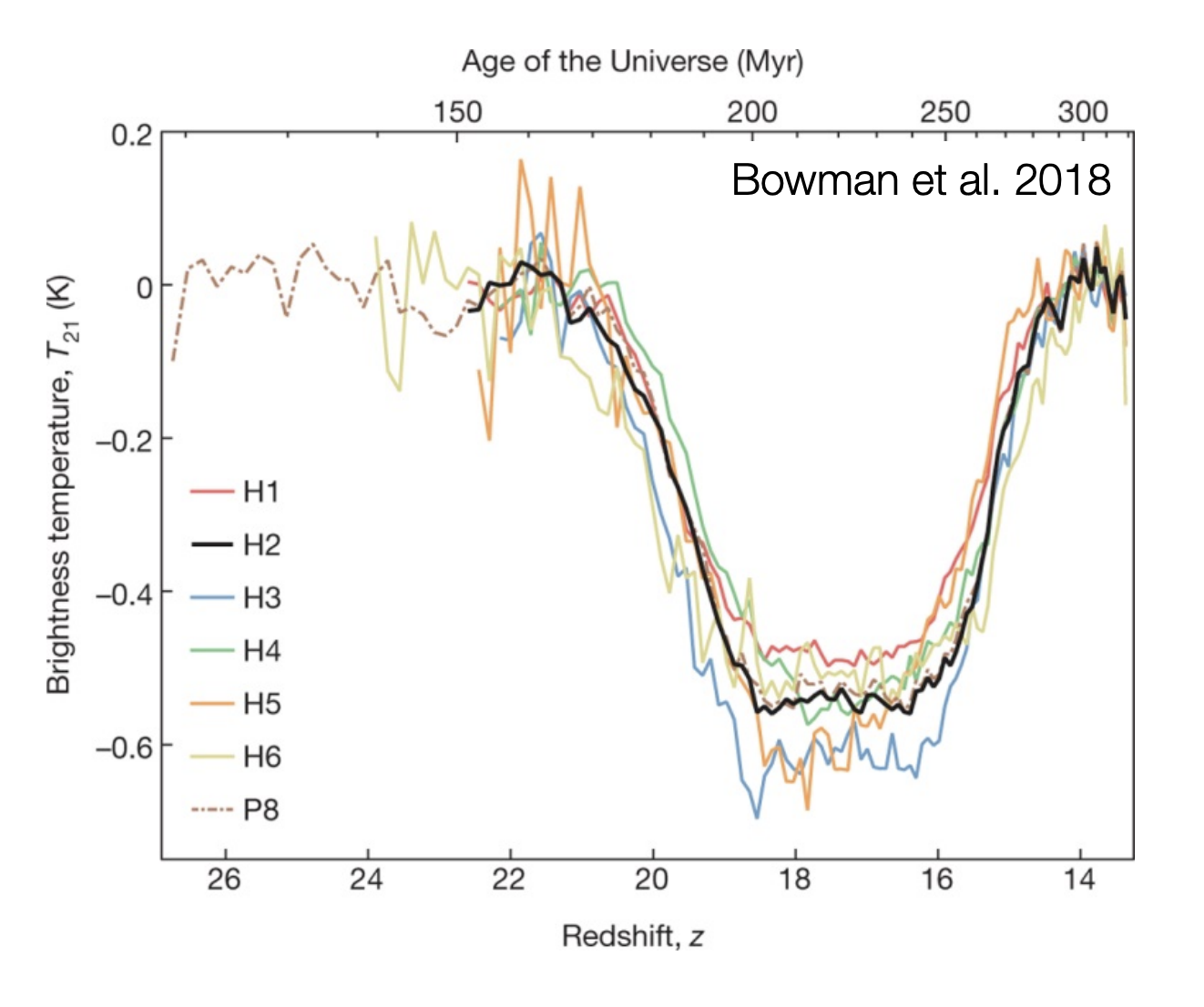 EDGES collab., Nature, (2018); Barkana, Nature, (2018), more refs listed in the end
47
MCP Detection: “Hard” Scattering or Ionization
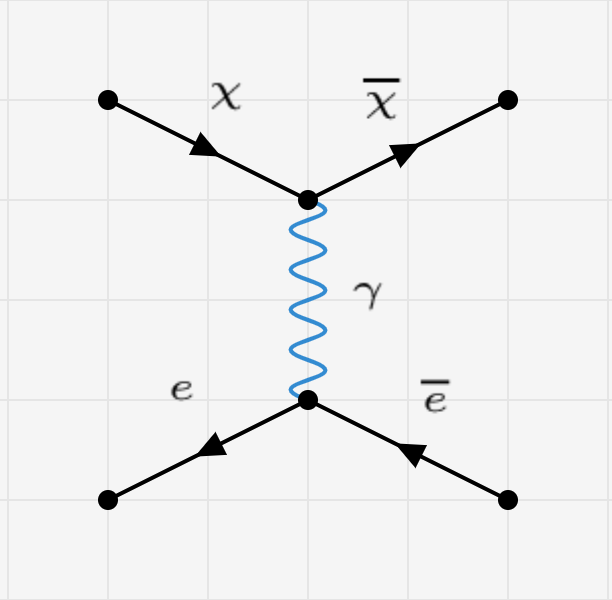 Ionization (eV-level): ~ very low-energy scattering: e.g., MilliQan: arXiv:1410.6816, Haas, Hill, Izaguirre, Yavin
“Hard” (MeV-level) electron elastic scattering:e.g., Magill, Plestid, Pospelov, Tsai, 1806.03310 (MCP in neutrino Experiments, MiniBooNE, MicroBooNE, SBND, DUNE, SHiP)
48
MCP Detection: Ionization
Want very low momentum transfer: ionization and scintillation signature
Signature proportional to - dE/dx of the MCP, referred to as energy loss/stopping power
Can be approximated with the Bethe-Bloch Formula (various modified versions and detailed considerations.)
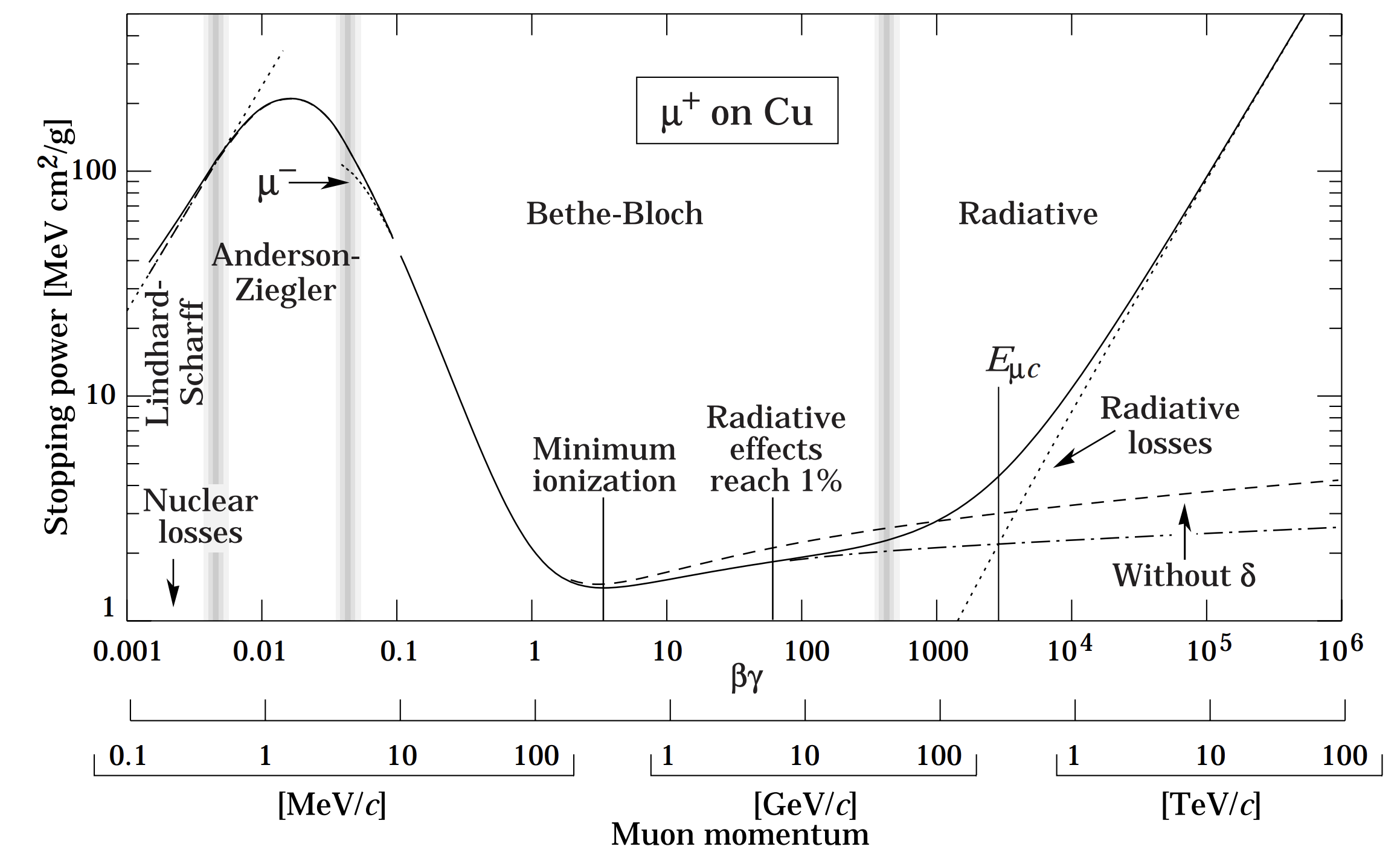 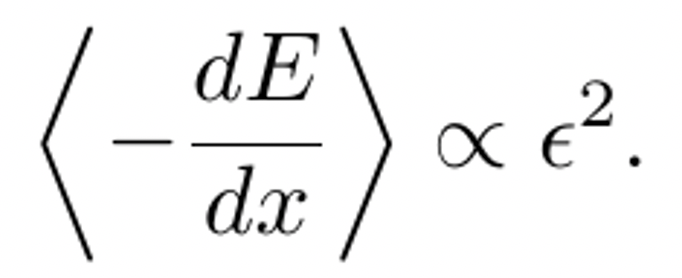 intentionally make the plot small so we don’t get into too much details of this.
http://pdg.lbl.gov/2020/reviews
49
MilliQan: Detector Concept
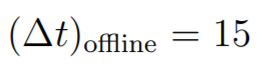 ns
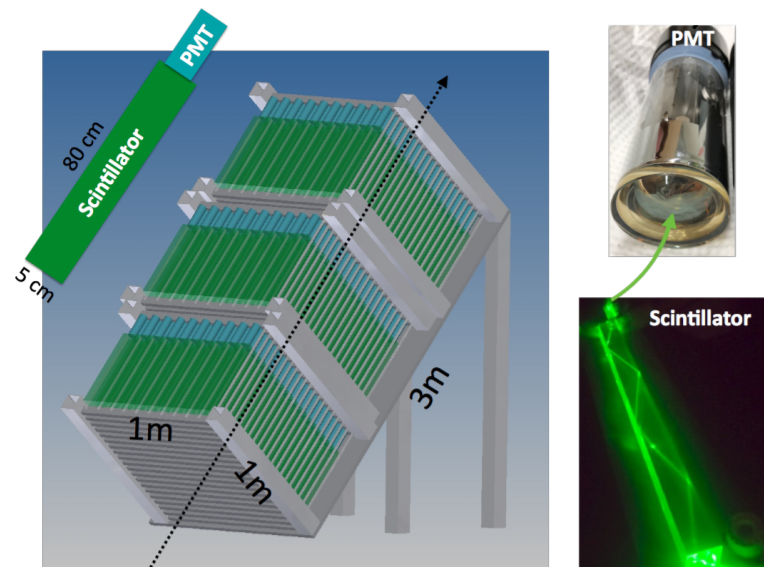 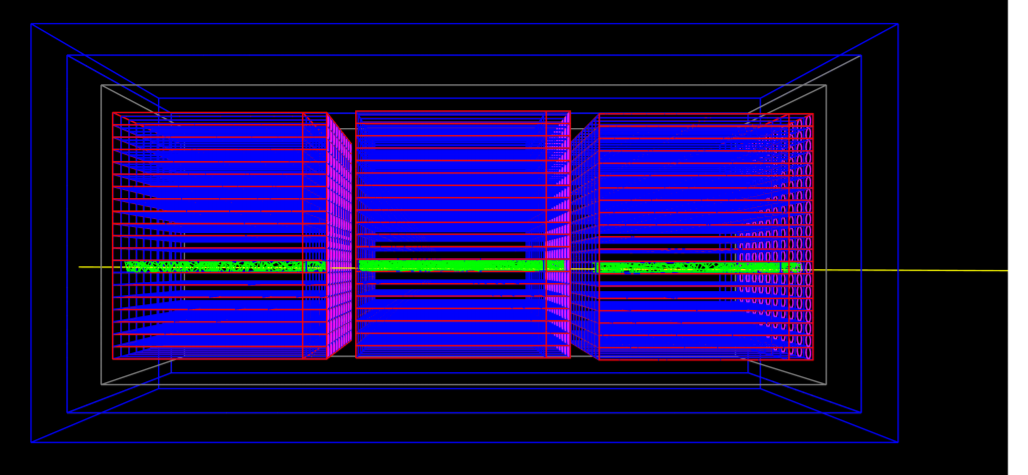 1607.04669, Ball, Brooke, Campagnari, De Roeck, Francis, Gastal, Golf, Goldstein, Haas, Hill, Izaguirre, Kaplan, Magill, Marsh, Miller, Prins, Shakeshaft, Stuart, Swiatlowski, Yavin
50
FerMINI: Fermilab Millicharge Search
Yu-Dai Tsai, Fermilab, ‘20
51
FerMINI Site 1: NuMI-MINOS Hall
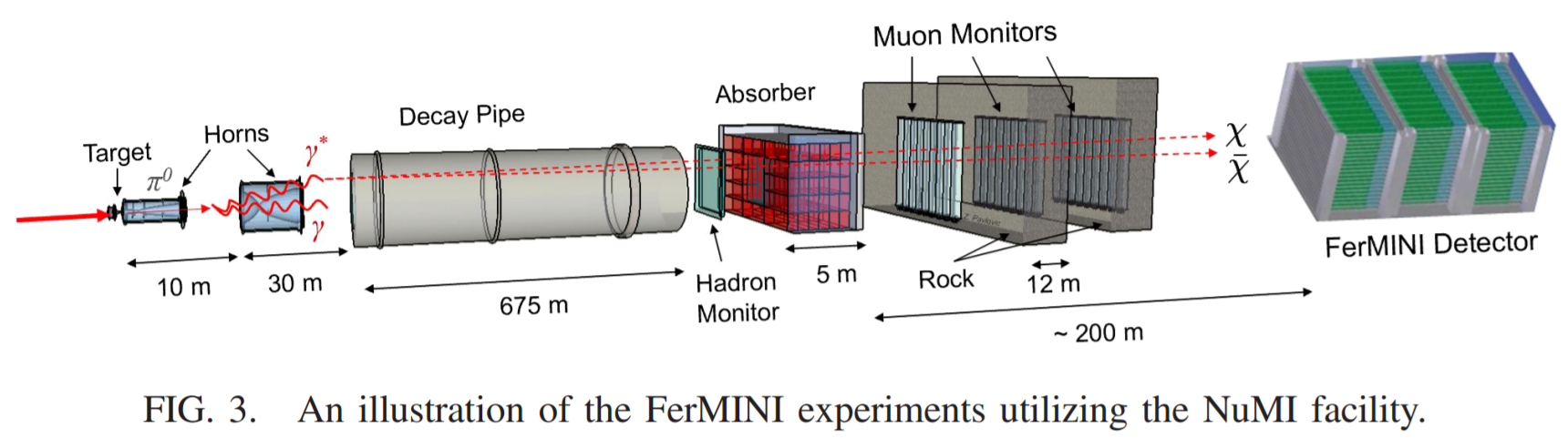 Beam Energy: 120 GeV
Modified from Zarko Pavlovic’s figure
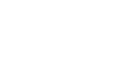 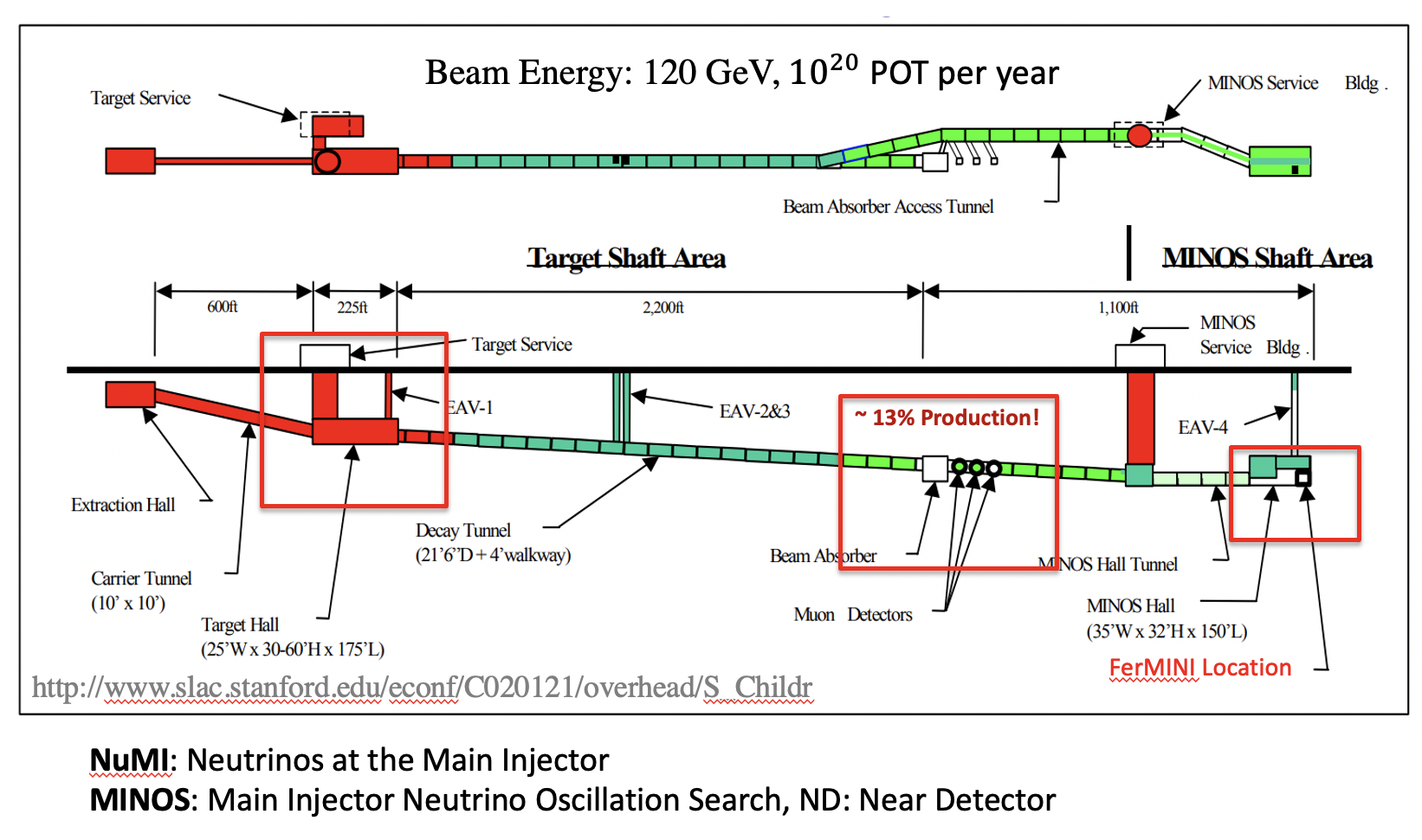 Yu-Dai Tsai Fermilab
52
Production of MCP
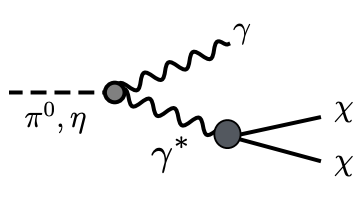 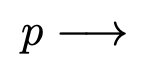 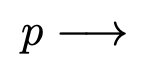 Production: Meson Decays
Target
Figures replaced A’ with photon from 1703.06881 (Izaguirre, Kahn, Krnjaic, Moschella)
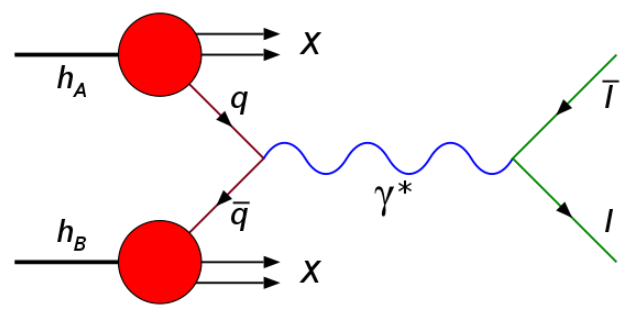 χ
Production: Drell-Yan
https://en.wikipedia.org/wiki/Drell%E2%80%93Yan_process
Heavy (vector) mesons are important for high-mass mCP’s in high-energy beams
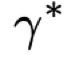 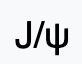 53
MCP Production/Flux
120 GeV proton beam on target (graphite)
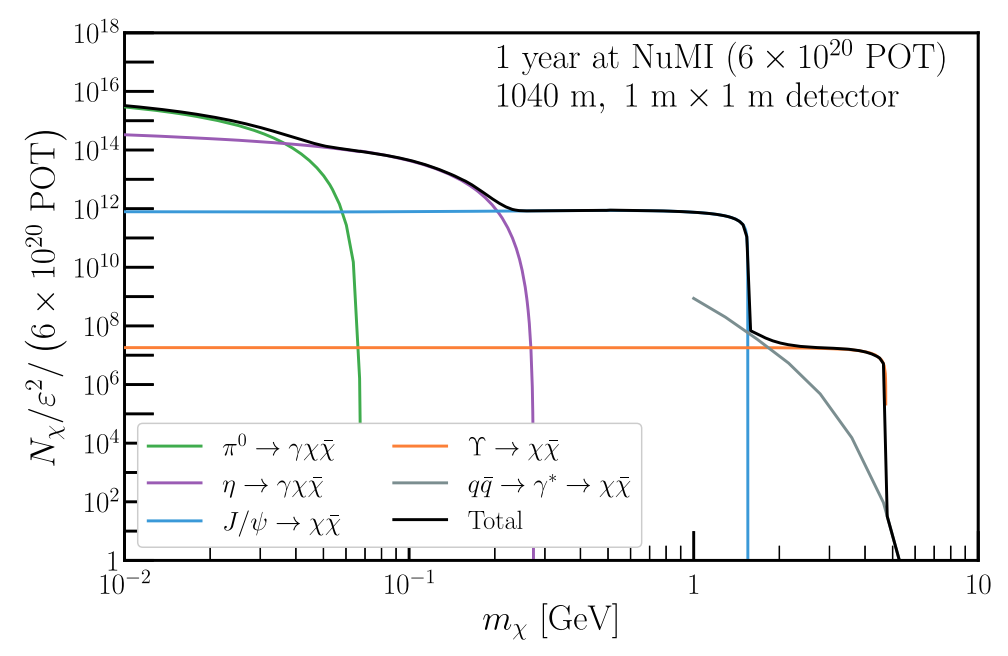 det. area
54
Photoelectrons (PE) from Scintillation
The averaged number of photoelectron (PE) seen by the detector from single MCP is:
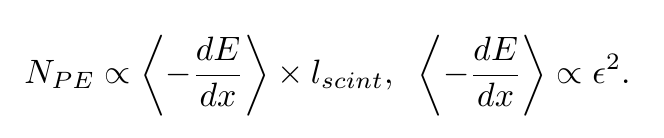 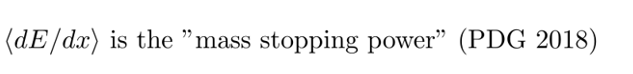 One can use Bethe-Bloch Formula to get a good approximation
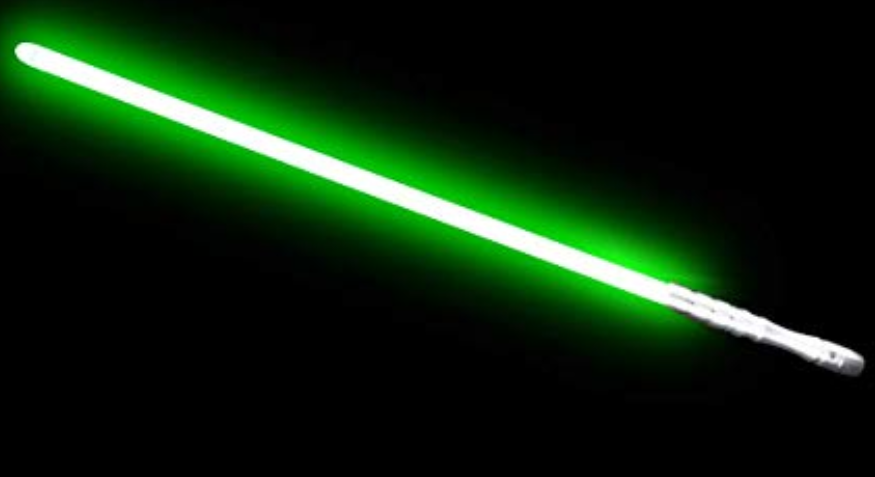 55
Site 2: LBNF Beam & DUNE ND Hall
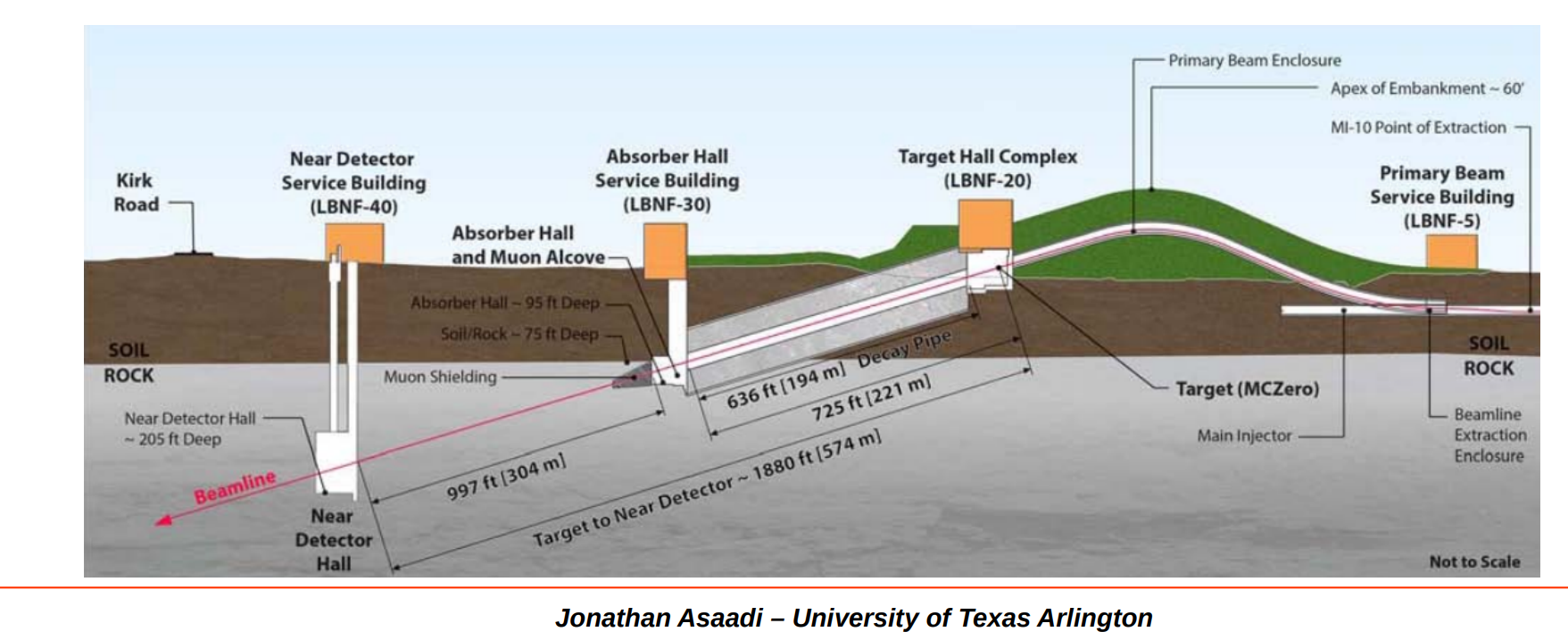 https://indico.cern.ch/event/657167/contributions/2708015/attachments/1546684/2427866/DUNE_ND_Asaadi2017.pdf
LBNF: Long-Baseline Neutrino Facility
There are many other new physics opportunities 
in the near detector hall!
Combine with DUNE PRISM?
56
FerMINI @ DUNE
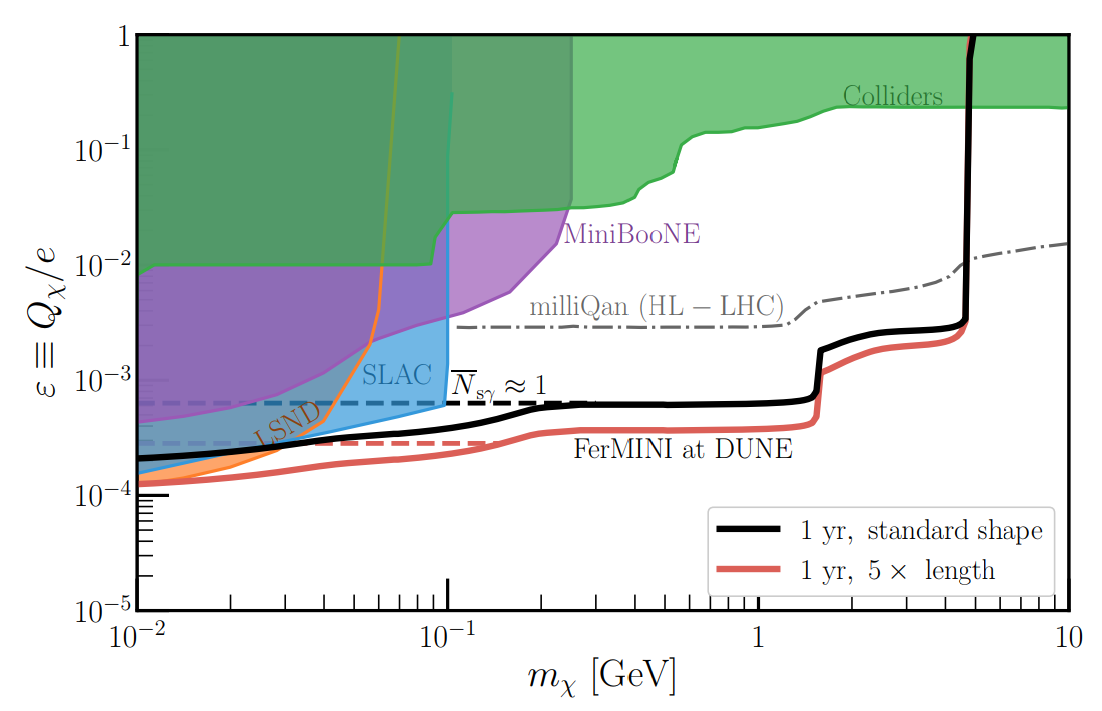 Kelly, Tsai, arXiv:1812.03998, PRD19
Can be improved by considering timing & just double-coincidence, instead of triple or quadruple coincidence,see SUBMET, Kim, Hwang, Yoo, arXiv:2102.11493, JHEP21
Yu-Dai Tsai, Fermilab
57
Strongly Interacting Dark MatterDM-SM Interaction too strong that attenuation stop the particles from reach the direct detection detector
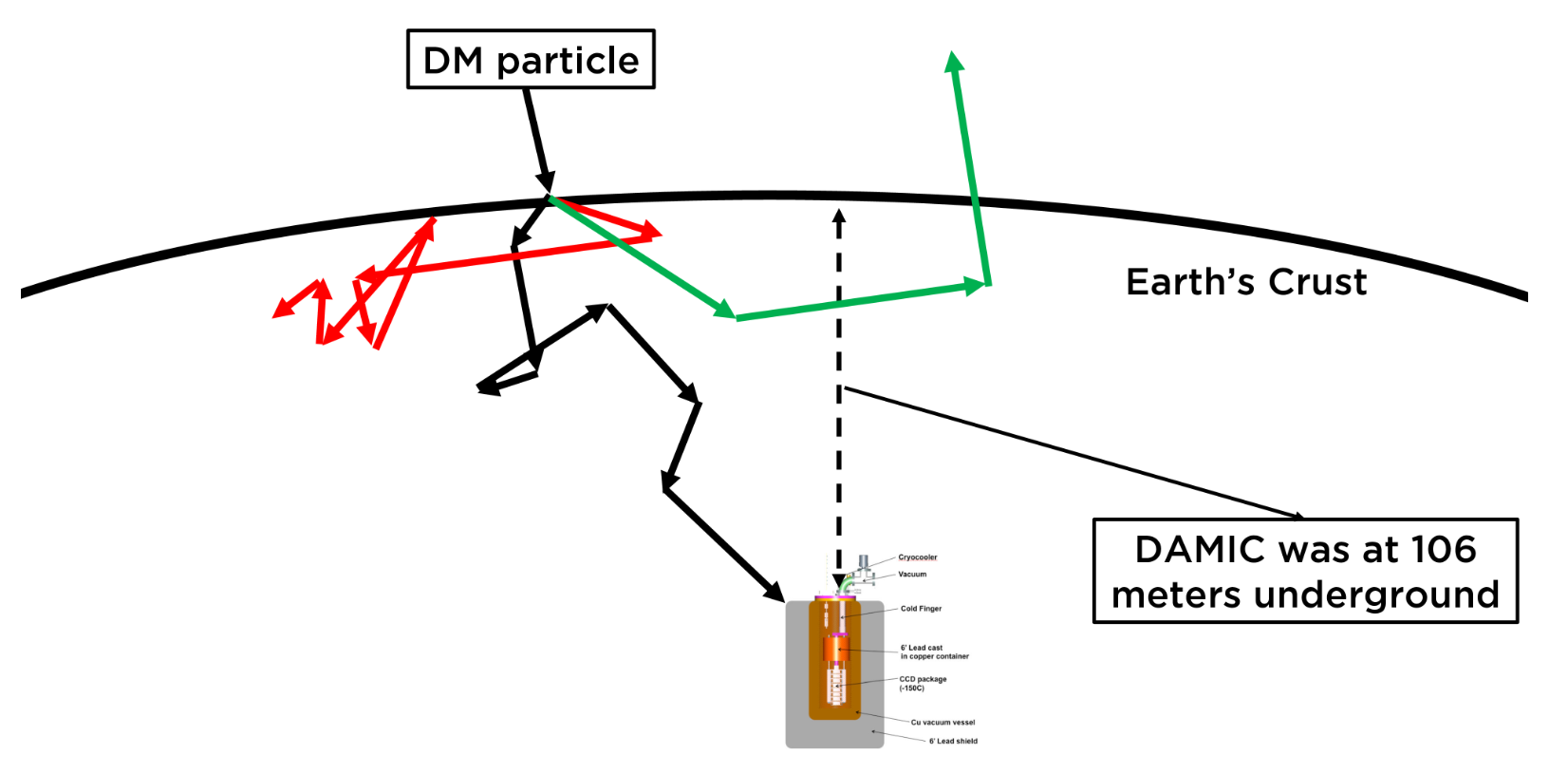 DMATIS (Dark Matter ATtenuation Importance Sampling), Mahdawi & Farrar '17
58
Probe of Millicharged Dark Matter
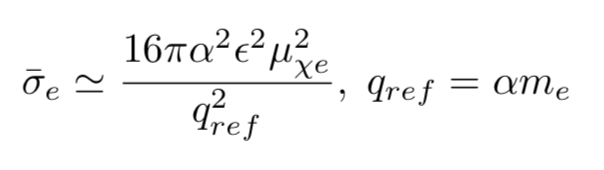 MCP / LDM with ultralight dark photon mediators
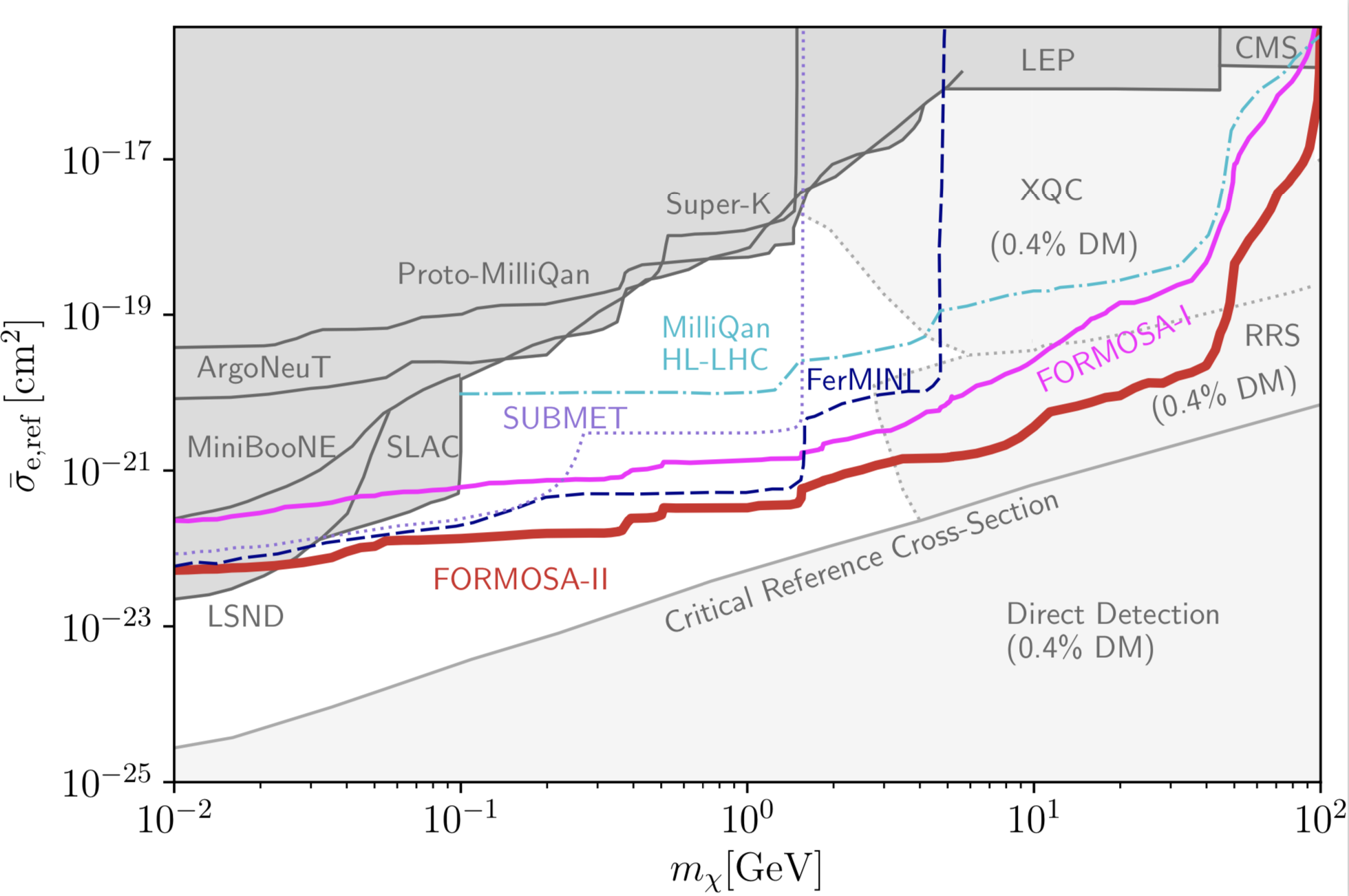 We will add this figure with all the projections to the appendix of the LOI
Saeid Foroughi, Felix Kling, Yu-Dai Tsai, arXiv:2010.07941
Here we plot the critical reference cross-section see 1905.06348 (Emken, Essig, Kouvaris, Sholapurkar)
Accelerator probes can help close the Millicharged SIDM window!
Cosmic-ray production & Super-K detection 2002.11732
Yu-Dai Tsai, Fermilab
59
FerMINI Probes of EDGES DM
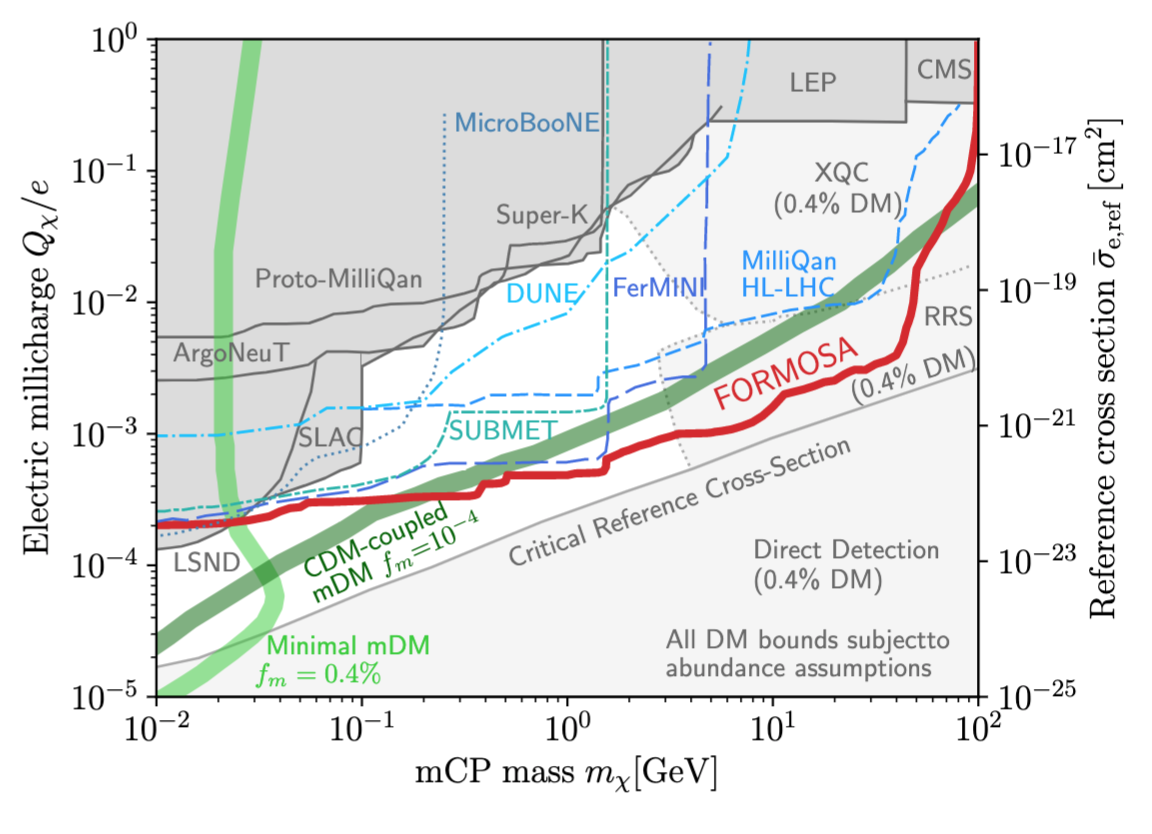 FORMOSA is similar to milliQan and FerMINI, but study MCP at LHC forward region
60
[Speaker Notes: Read SUBMET paper ??]
LANL Millicharge Opportunity!
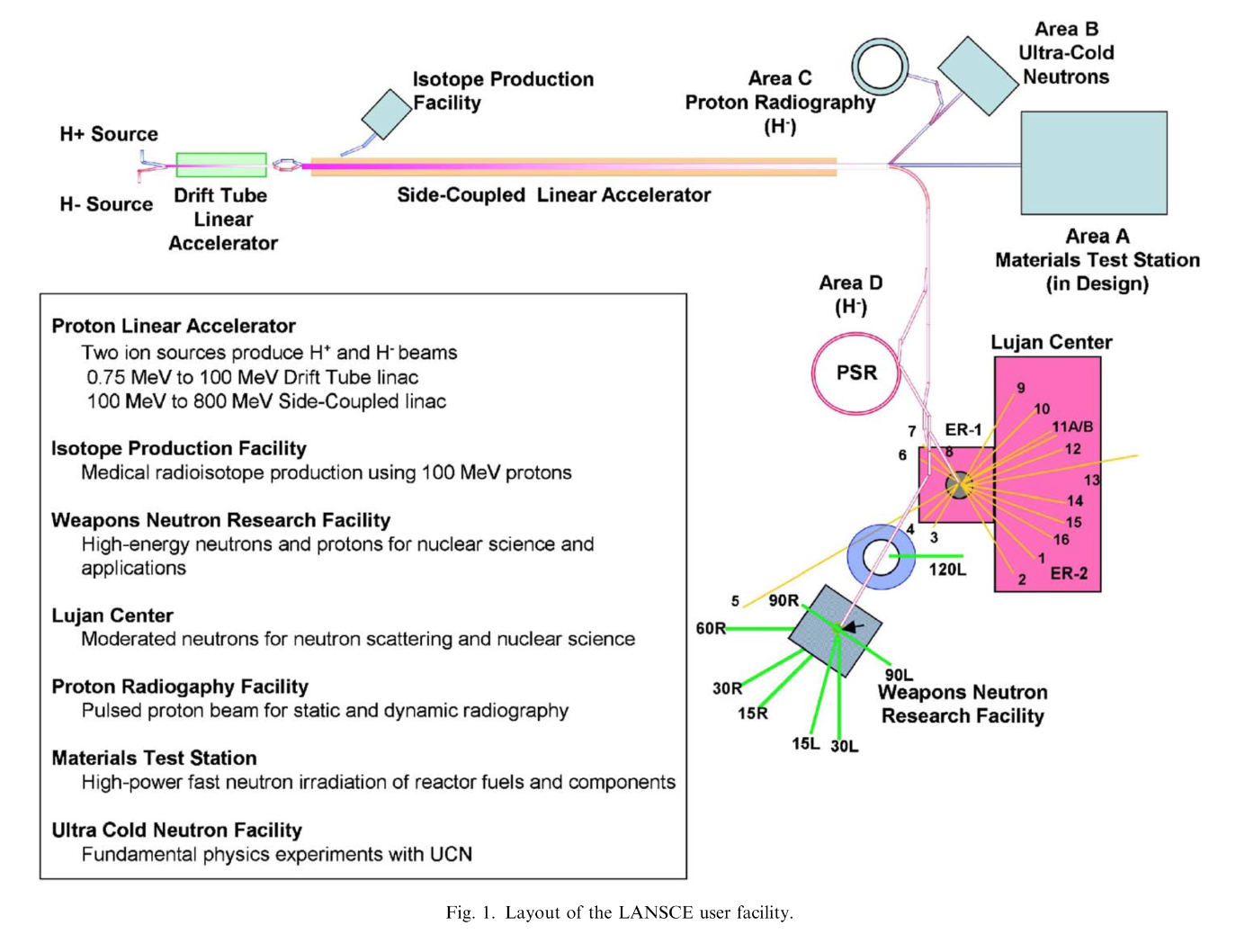 https://www.sciencedirect.com/science/article/pii/S0168900206003792
61
LANL-MCP Experiment
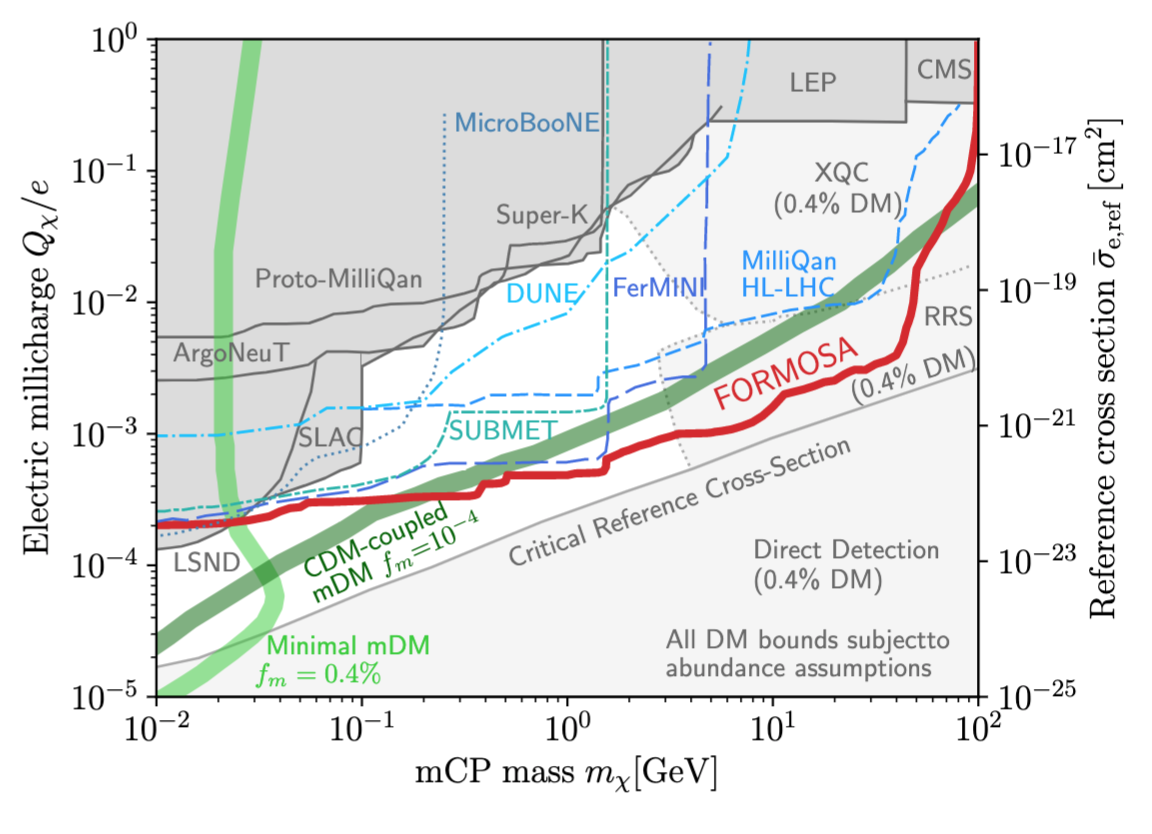 LANL-MCP Target Region
Foroughi, Liu, Tsai, in preparation
62
Legion of Decay Experiments
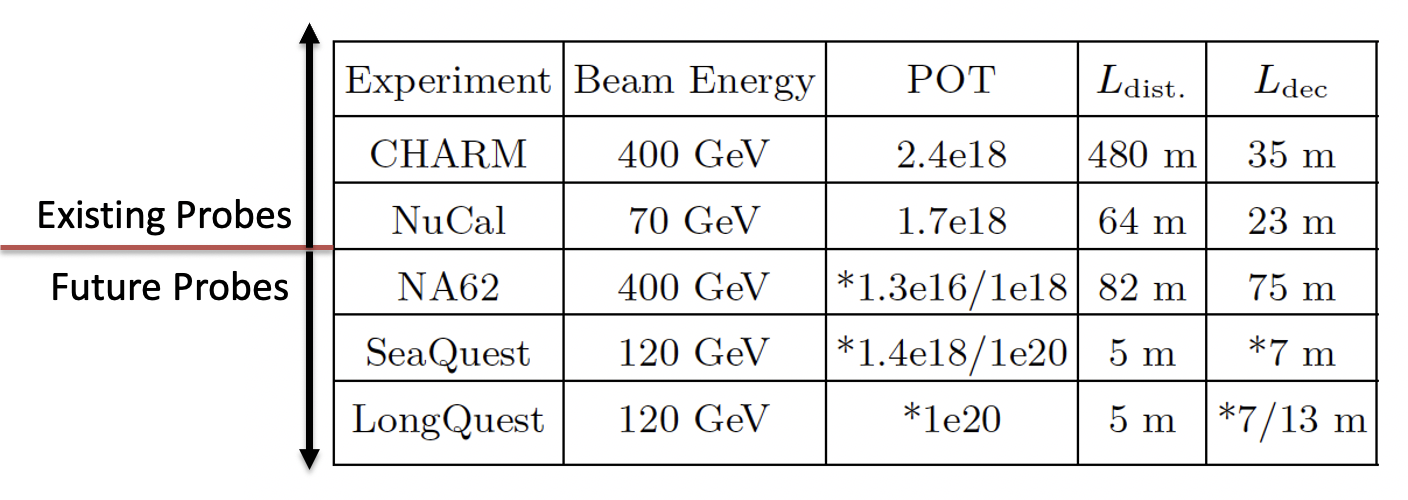 500 m
DUNE ND
1e21
*1m
120 GeV
20 m
LANL - CCM
2.25e22
1.2 m
800 MeV
LANL - MCP
TBD
~ 1e22
TBD
800 MeV
~ 1e22
TBD
LANL - Decay
800 MeV
TBD
Summary and Big Picture
Proton fixed-target/beam-dump experiments:very powerful searching for MeV-GeV DM and LLP, anomaly motivated

LANL can be the next center for dark sector search, building a research complex at the Lujan Center or Proton Radiography Facility (pRad)

Conduct LLP search like LongQuest (LANL-LLP), can do MCP search like FerMINI (LANL-MCP): low-cost new experiments!
LHC vs LANL New-Physics Complex
High energy frontier
High intensity frontier
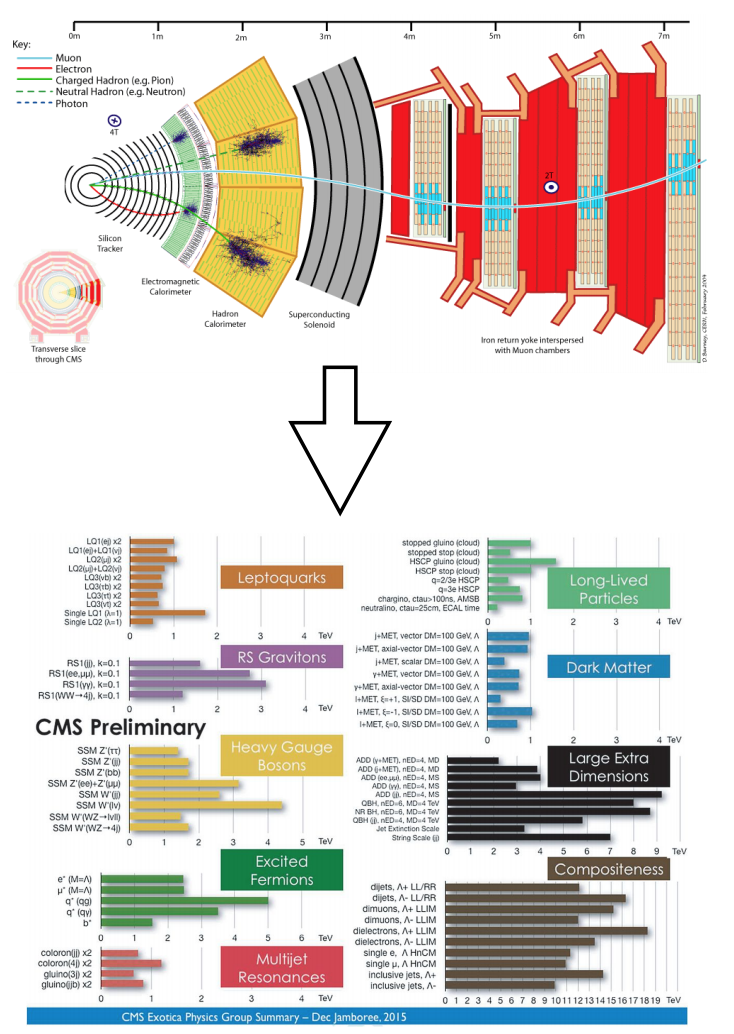 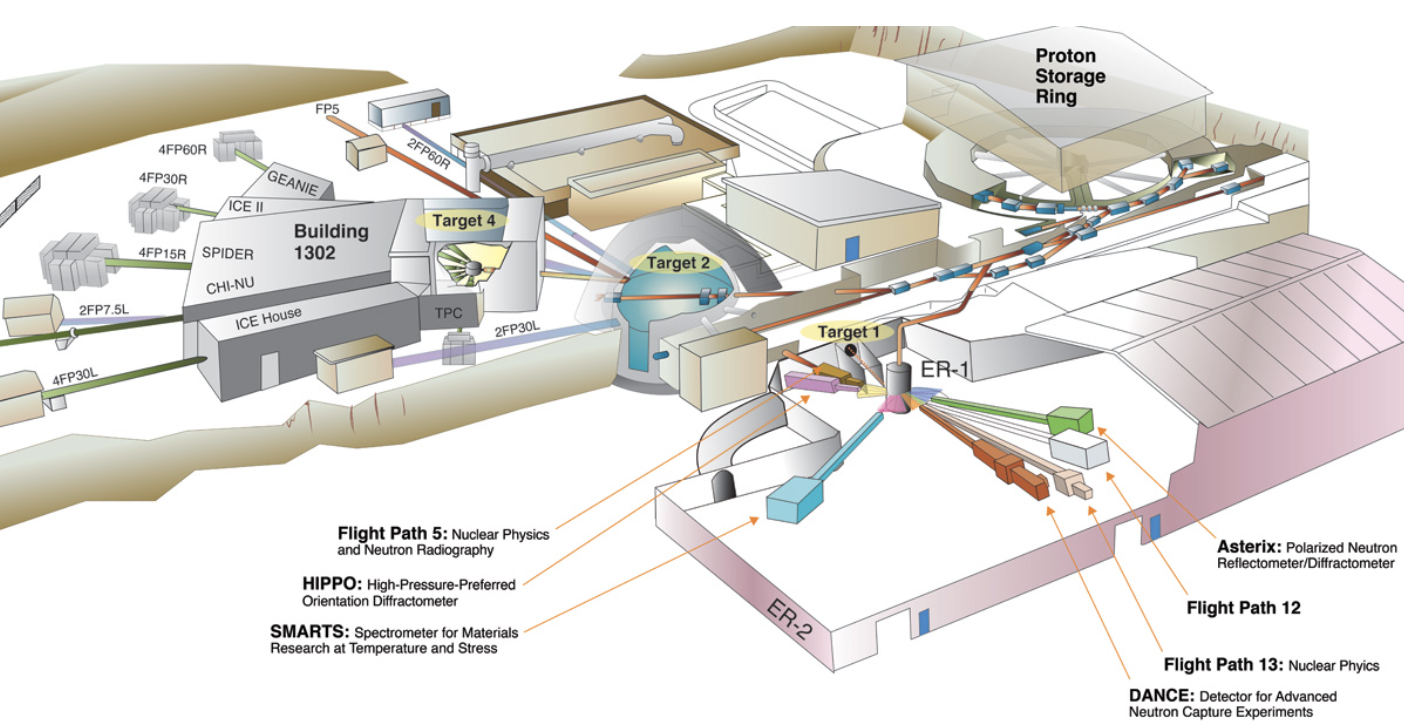 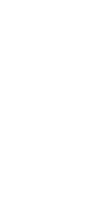 SAND
https://lansce.lanl.gov/facilities/index.php
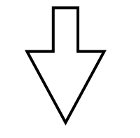 New Physics Opportunities!
Yu-Dai Tsai, Fermilab, 2021
https://indico.fnal.gov/event/18430/session/8/contribution/17 From Roni Harnik
65
Thank you!There are many other exciting ideas to explore!
Yu-Dai Tsai, Fermilab, ‘21
Signature: Triple Coincidence
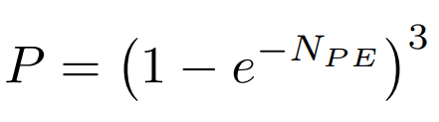 67
Millicharged DM for EDGES
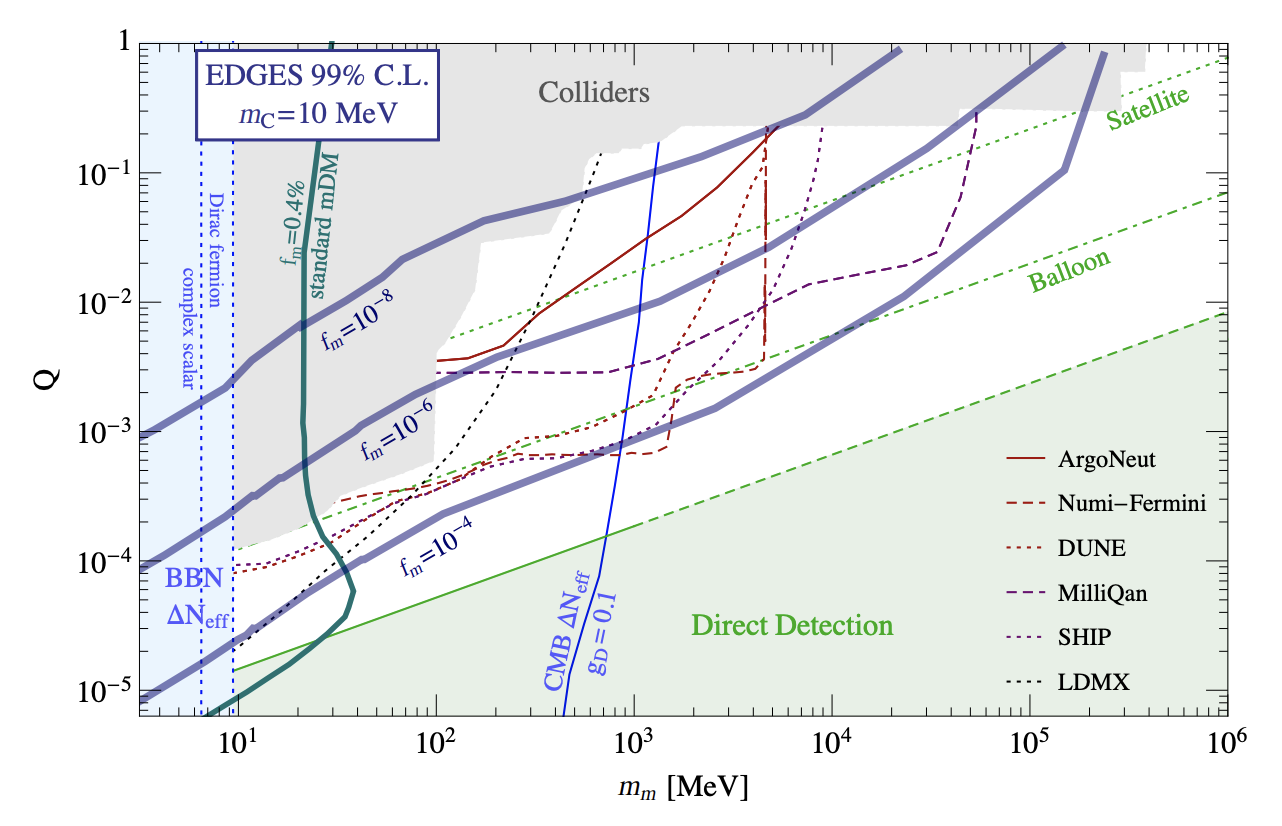 (1 year)
(full run)
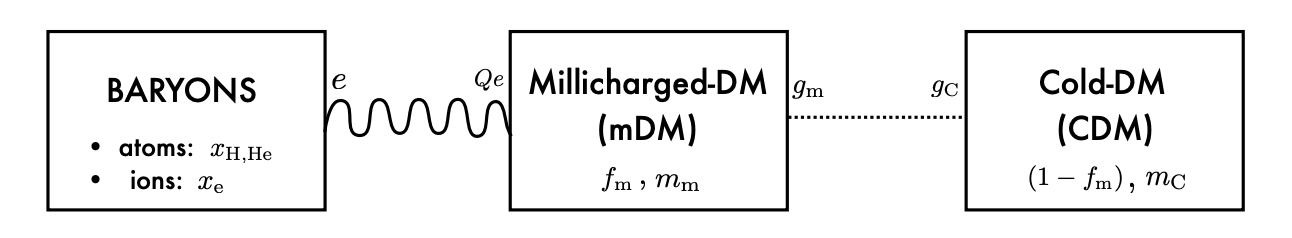 Liu, Outmezguine, Redigolo, Volansky, ’19
EDGES gives another hint of dark matter property, just like small-scale structure
68
Proton Facilities of Interest
Comparison of Various Facilities
69
Lujan & CCM Information!
https://indico.fnal.gov/event/46020/contributions/202757/attachments/137980/172466/LANSCE-PSR-LOITalk-NF-09.pdf
70
Lee-Weinberg
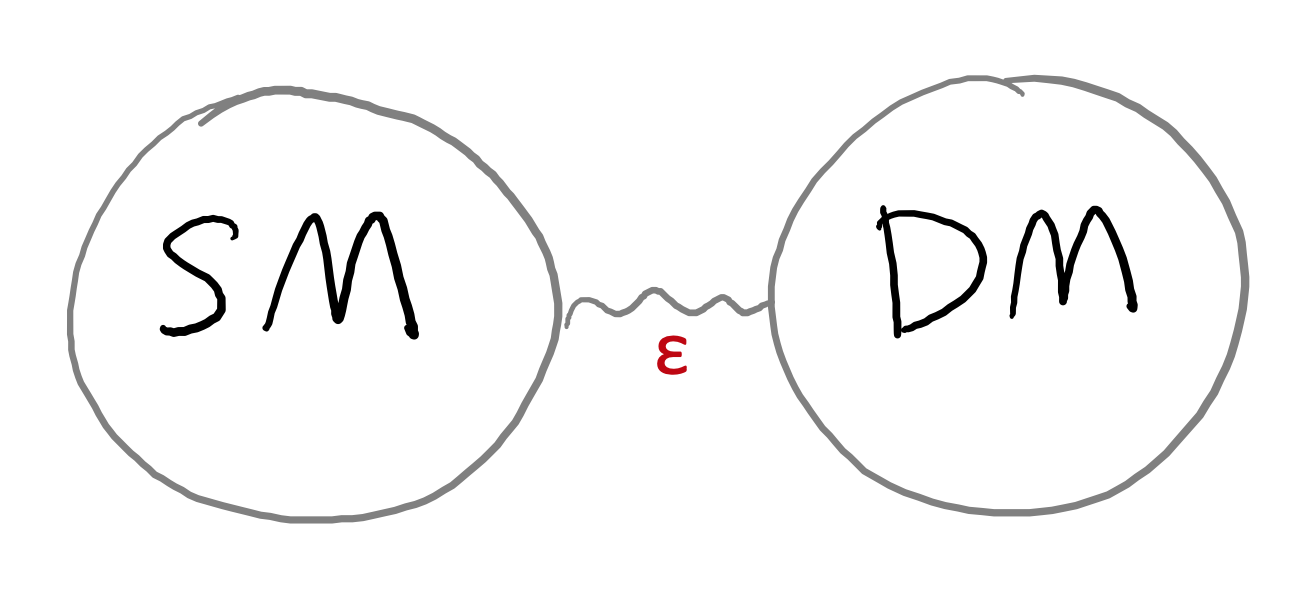 The Lee-Weinberg bound (1977’): below ~ 2 GeV, DM freeze-out through weak-Interaction (e.g., through Z-boson) would overclose the Universe. Freeze-out too early

Could consider ways to get around this but generally sub-GeV DM needs BSM mediators to freeze-out to proper relic abundance.

New mediator is needed: the rise of “dark sector” (DM + mediators + stuffs).
Another motivation to consider dark sector other than anomalies
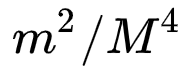 71